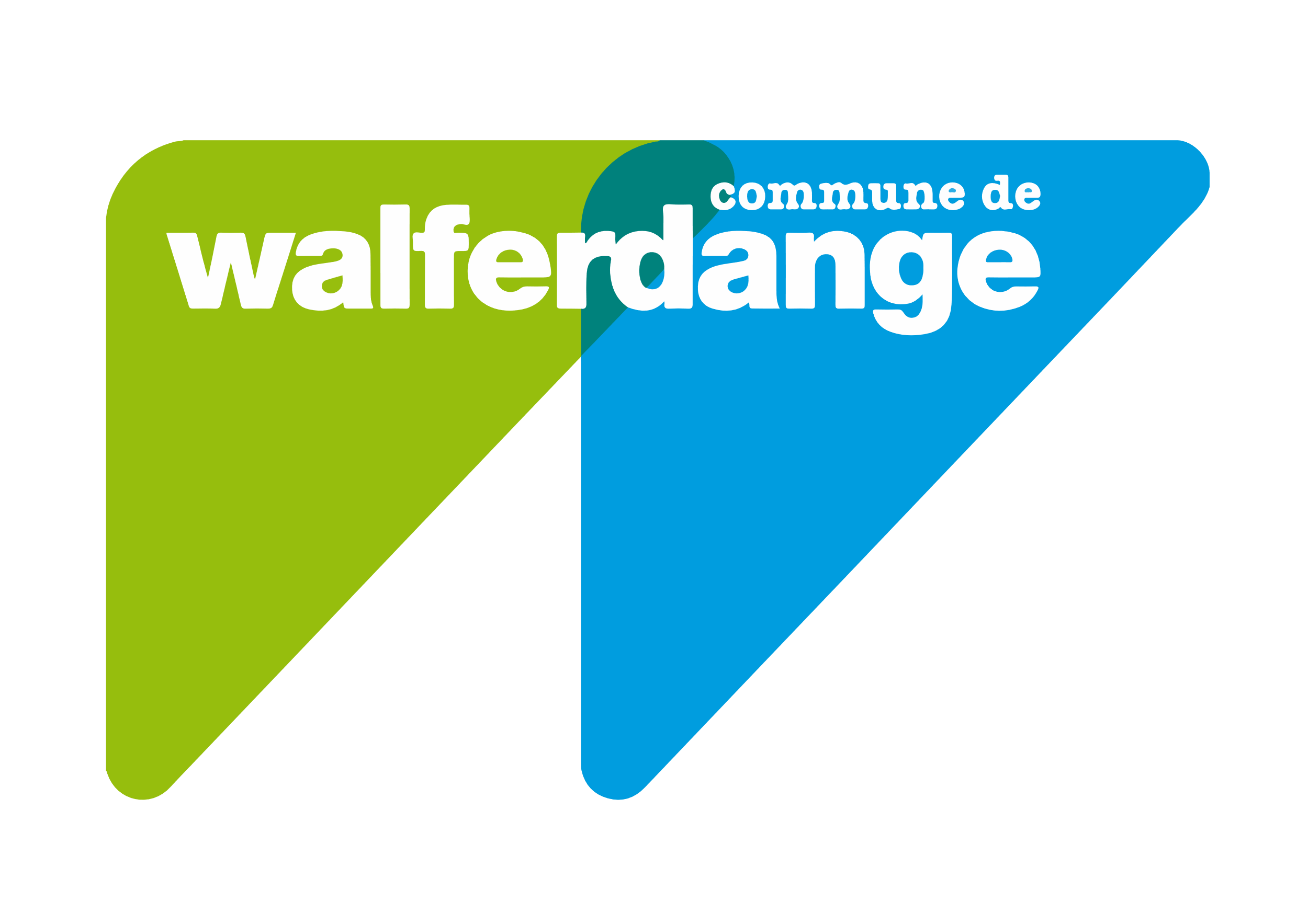 Conférence de Presse
Stratégie du logement abordable
Présentation du Projet « tiny houses »
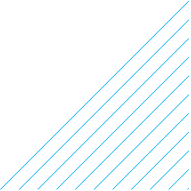 Stratégie du logement abordable
Projet SNHBM -> 40 appartements
© geoportail.lu
maison unifamiliale mis à disposition à des  réfugiés ukrainiens
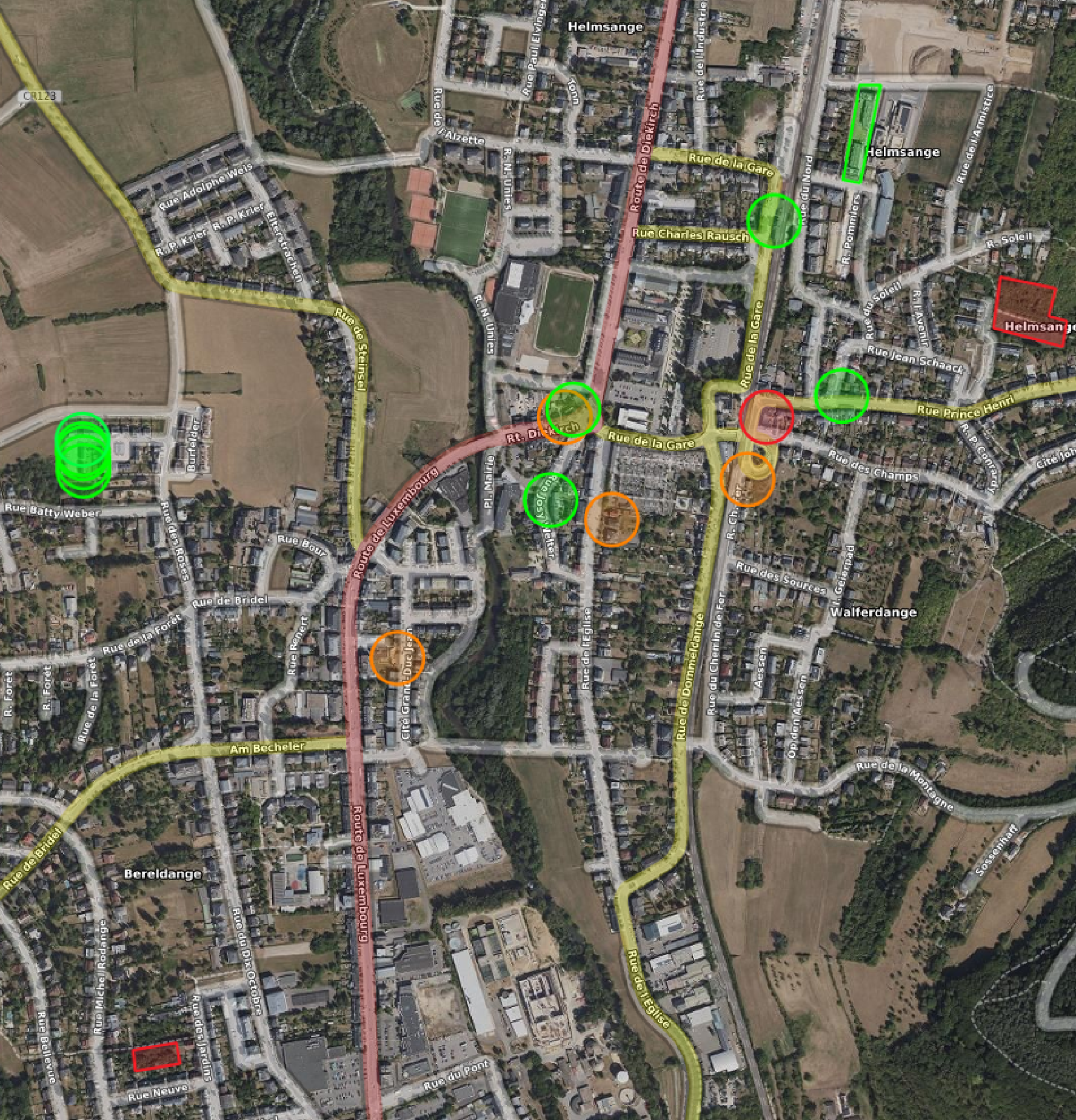 appartement en location
Projet d’extension de la Cité Princess Amélie (Fonds du Logement) -> ~33 maisons
Rénovation maison unifamiliale
maison unifamiliale en location
5 maisons unifamiliales achevées en 2020
Projet de 2 résidences logement abordable
Rénovation maison bi-familiale
maison unifamiliale en location
Rénovation maison unifamiliale
Studio en construction
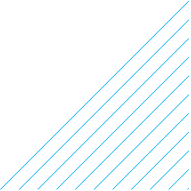 Projet « tiny houses »
Vert: projet achevé
Orange: projet en construction / rénovation
Rouge: projet en planification
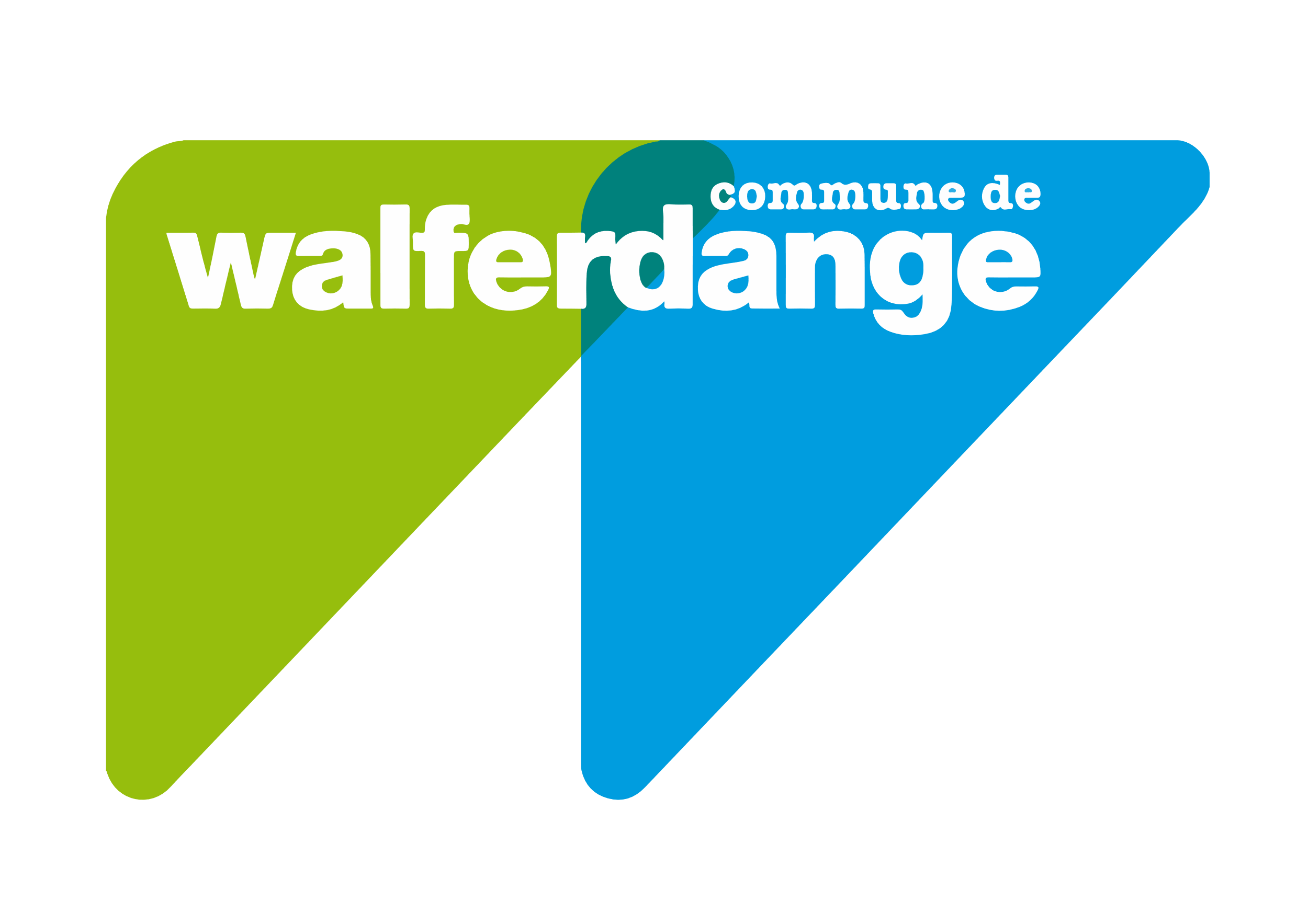 Projet « tiny houses »
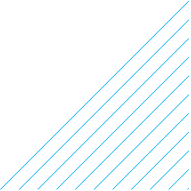 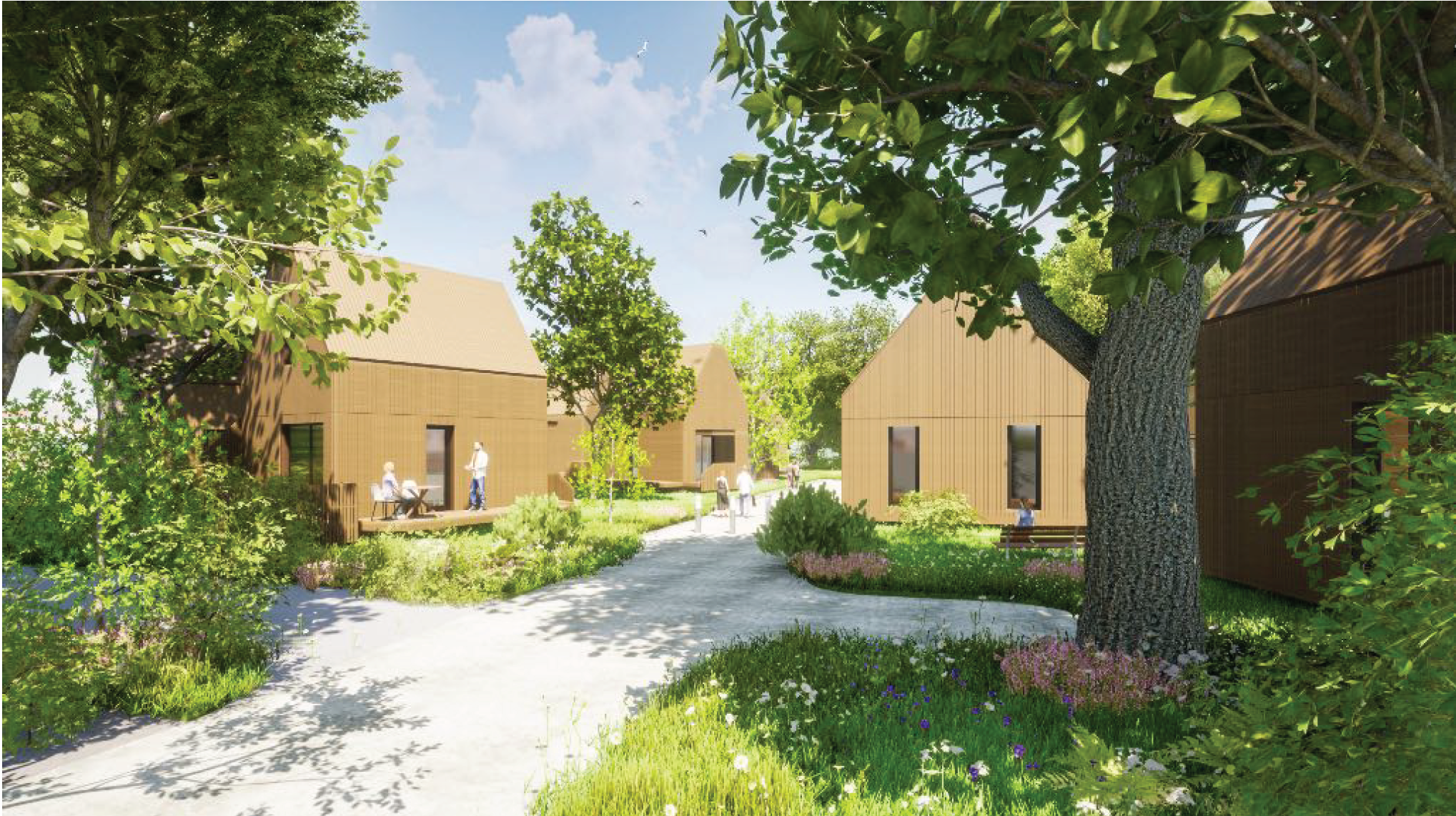 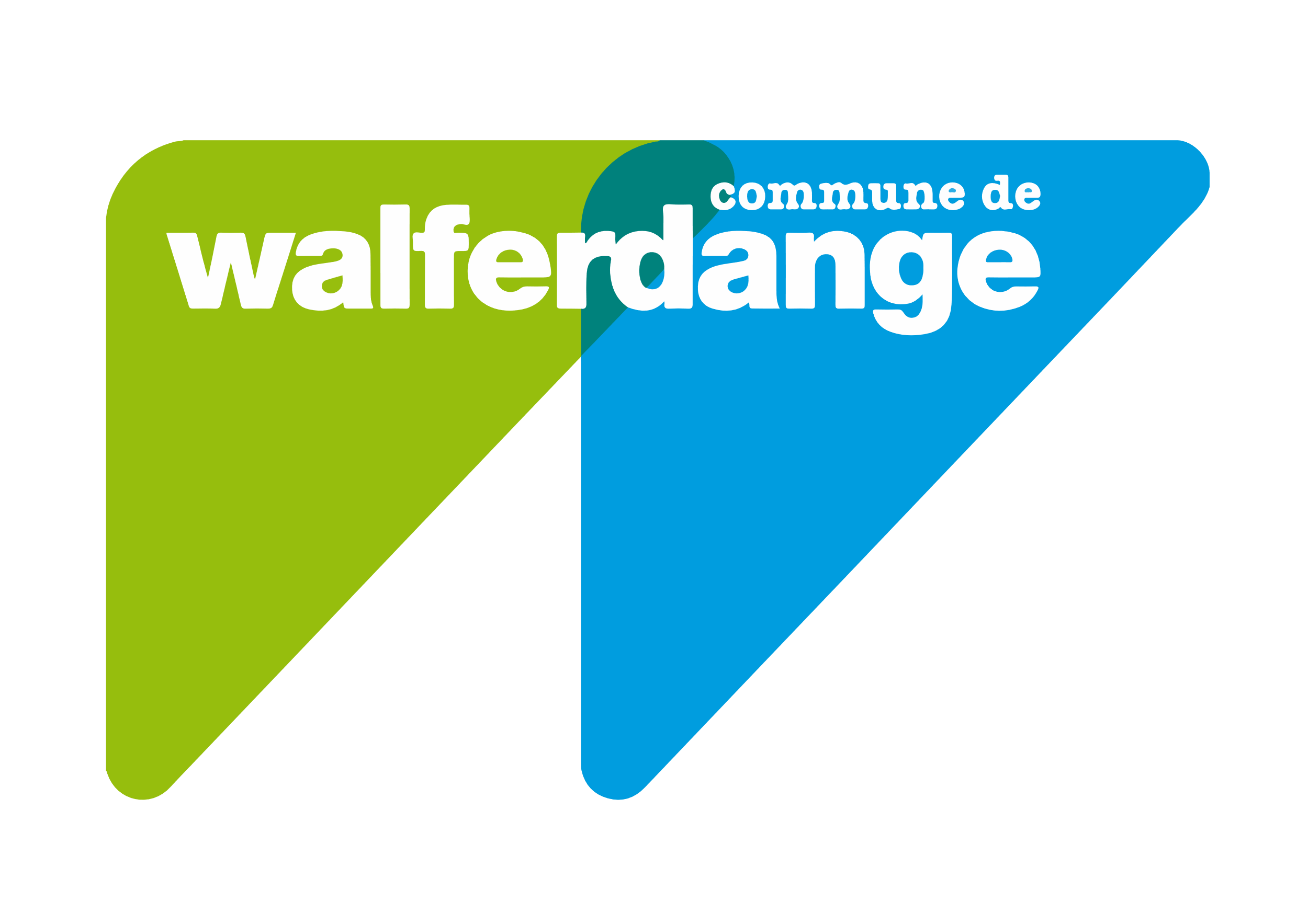 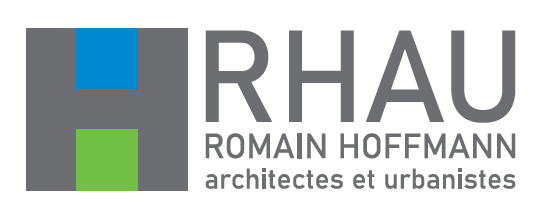 Emplacement
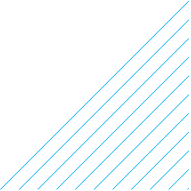 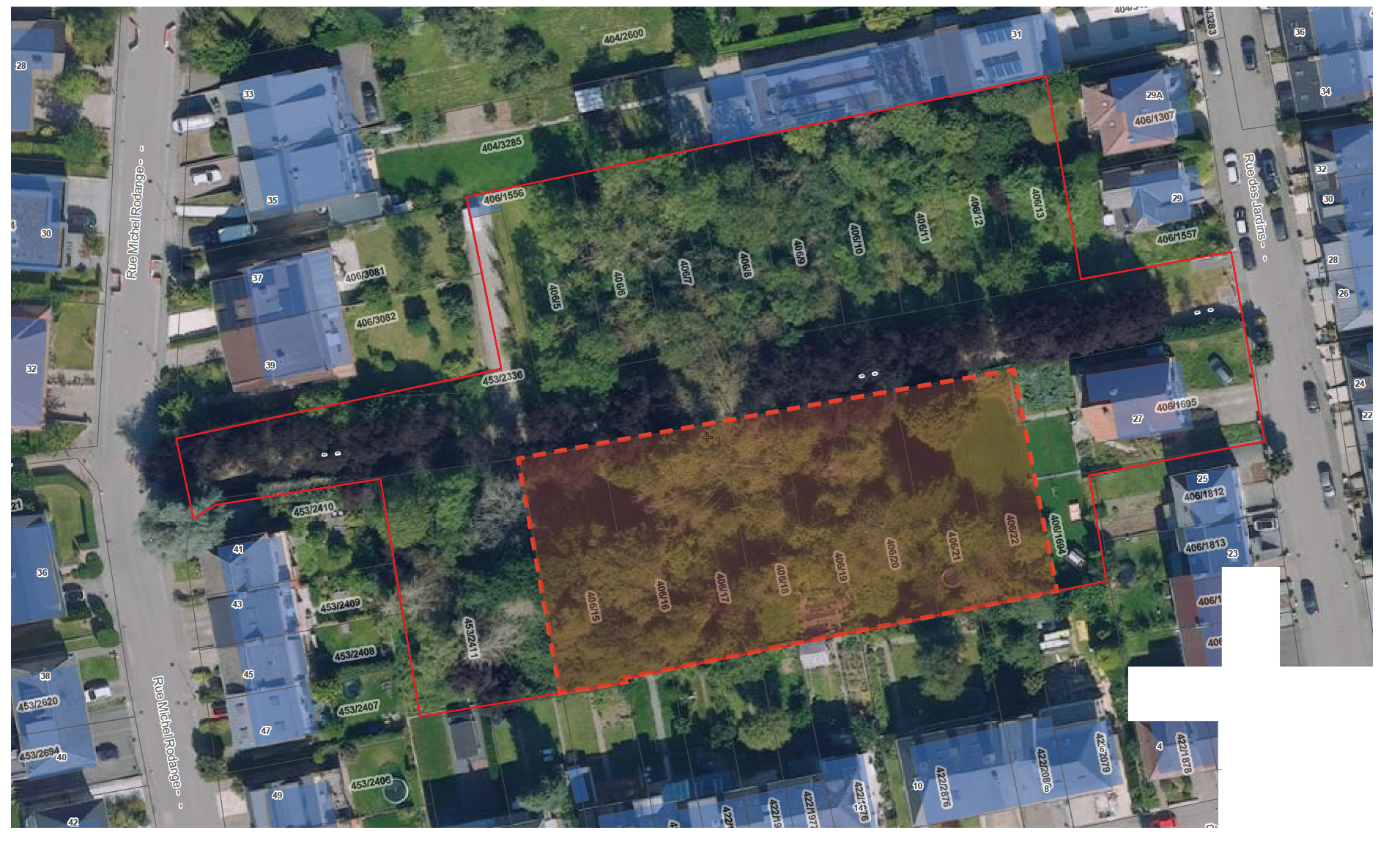 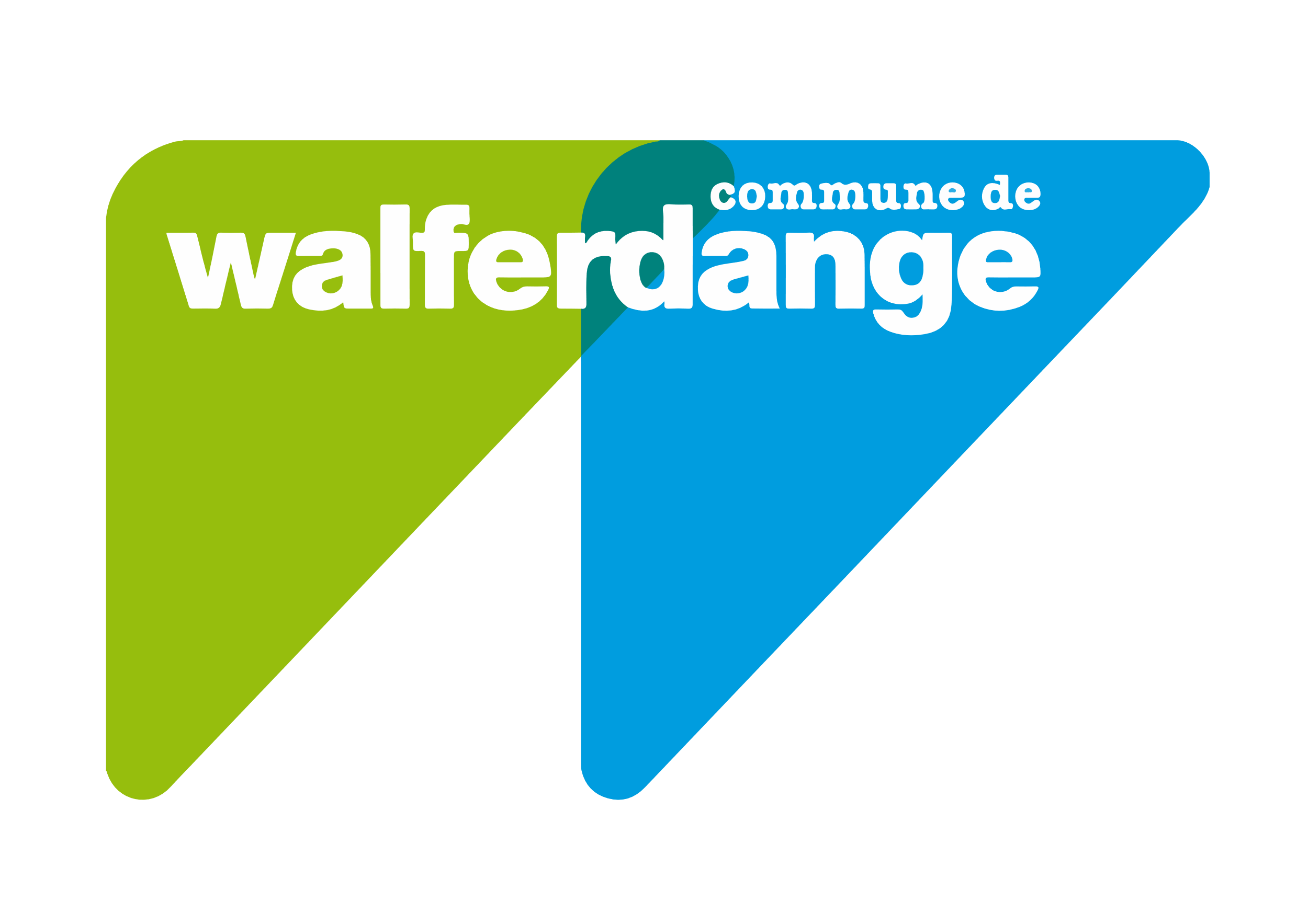 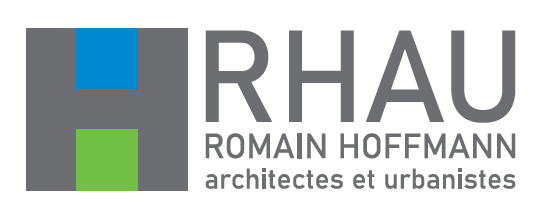 Photos de la situation existante
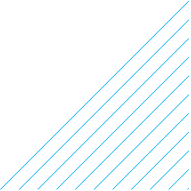 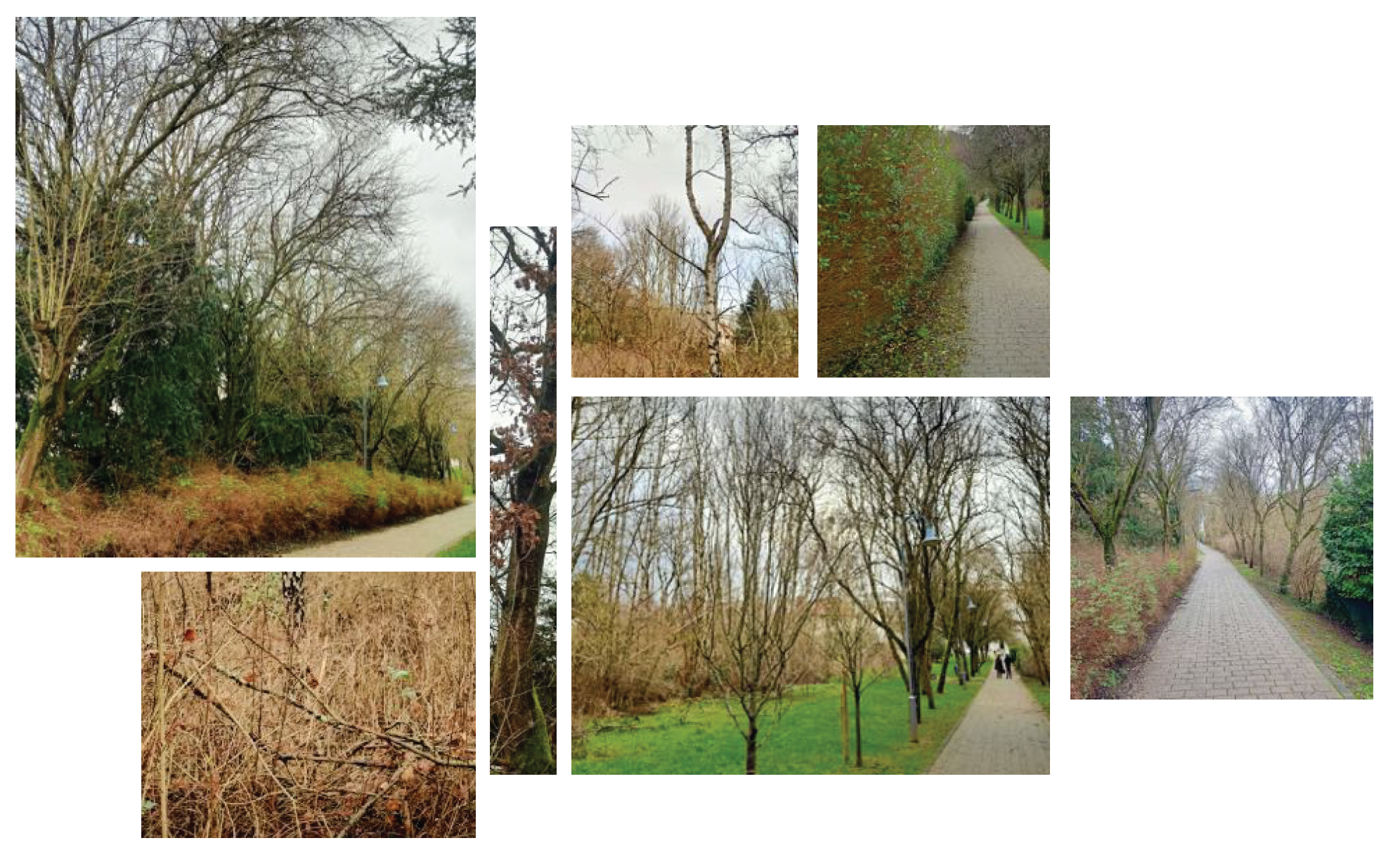 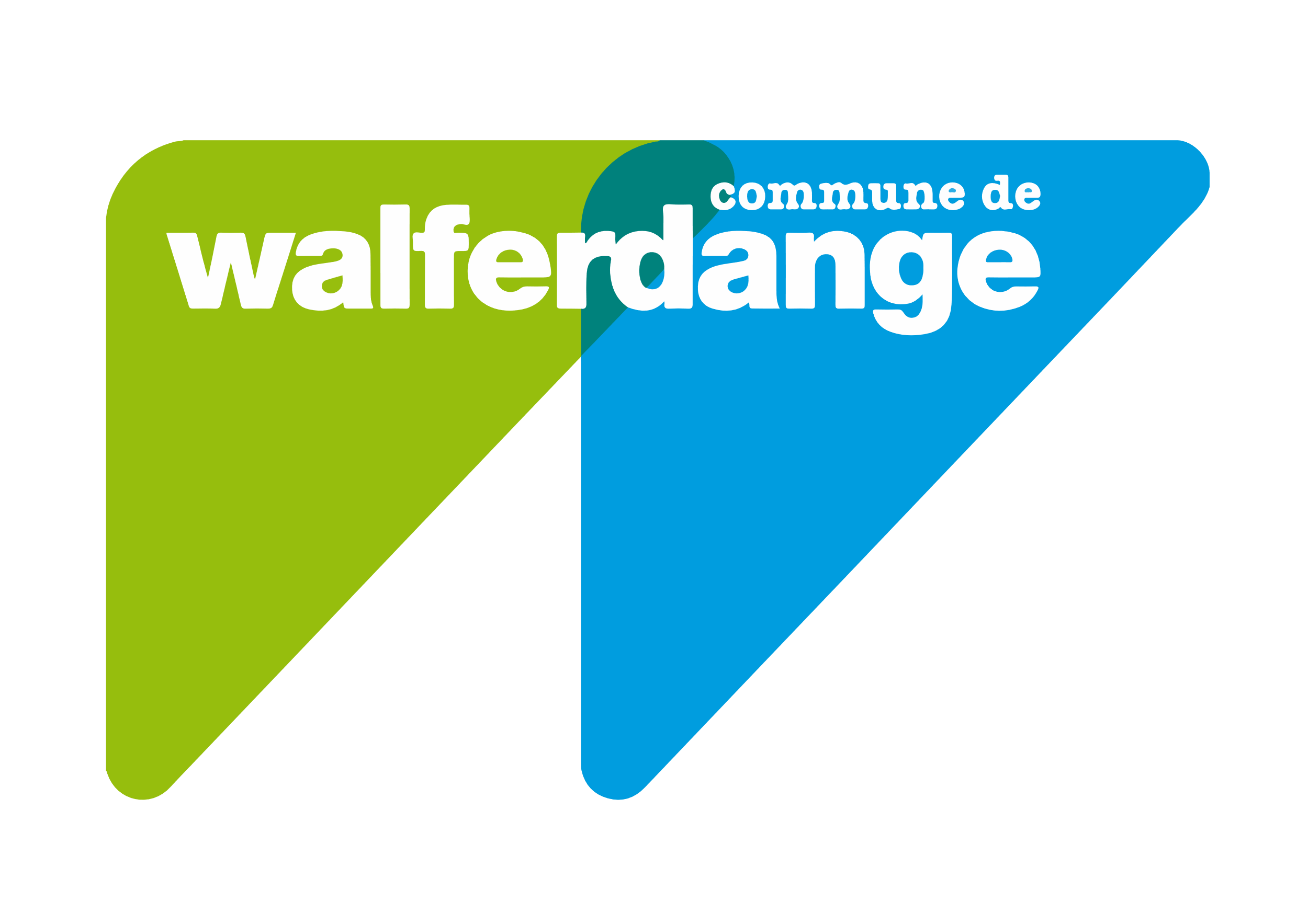 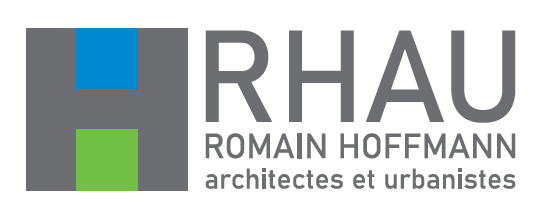 Avantages tiny houses
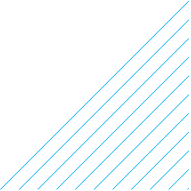 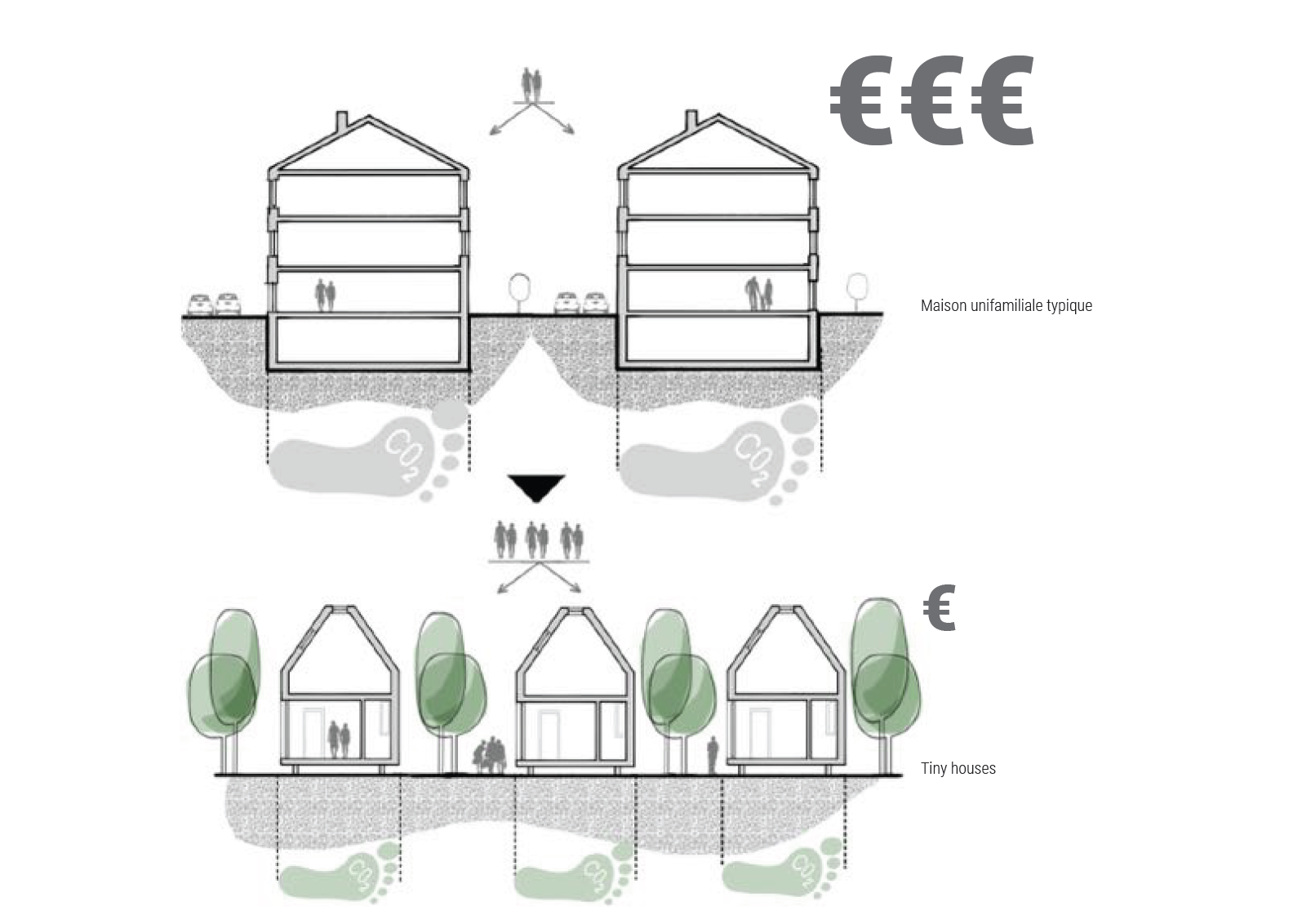 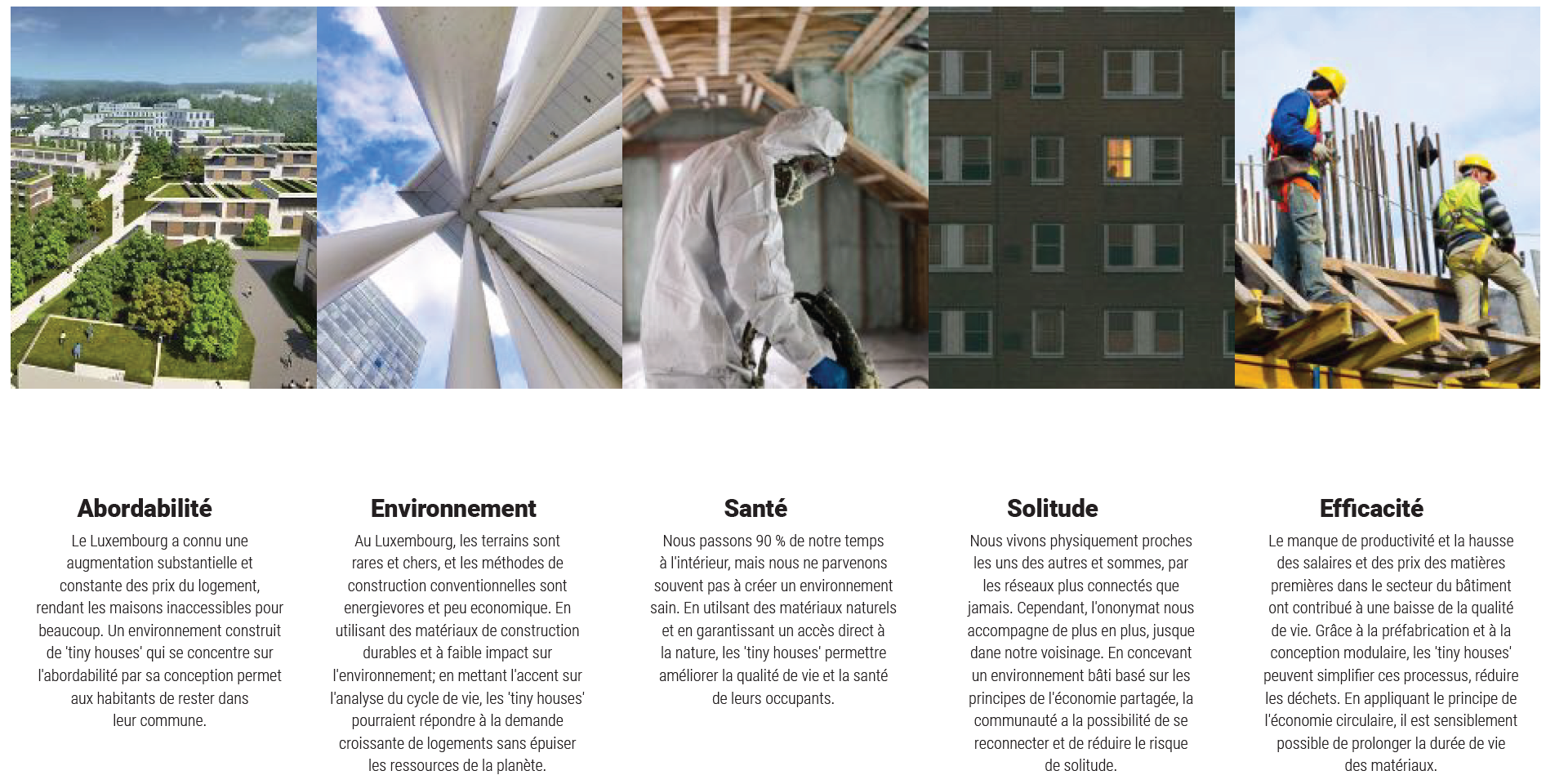 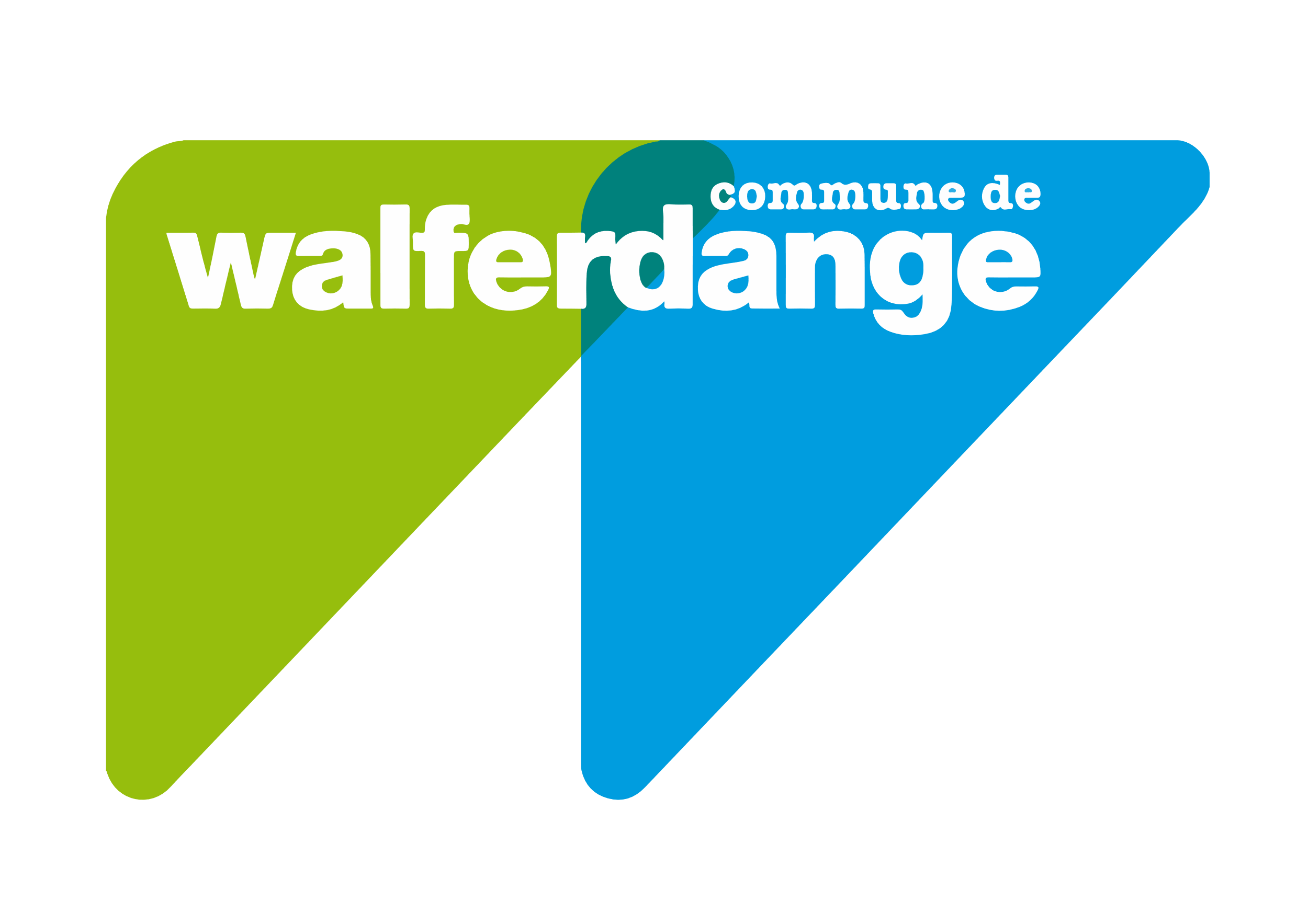 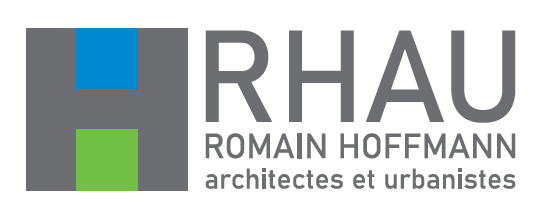 Composants préfabriqués - EC
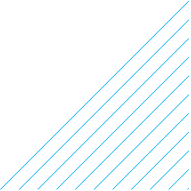 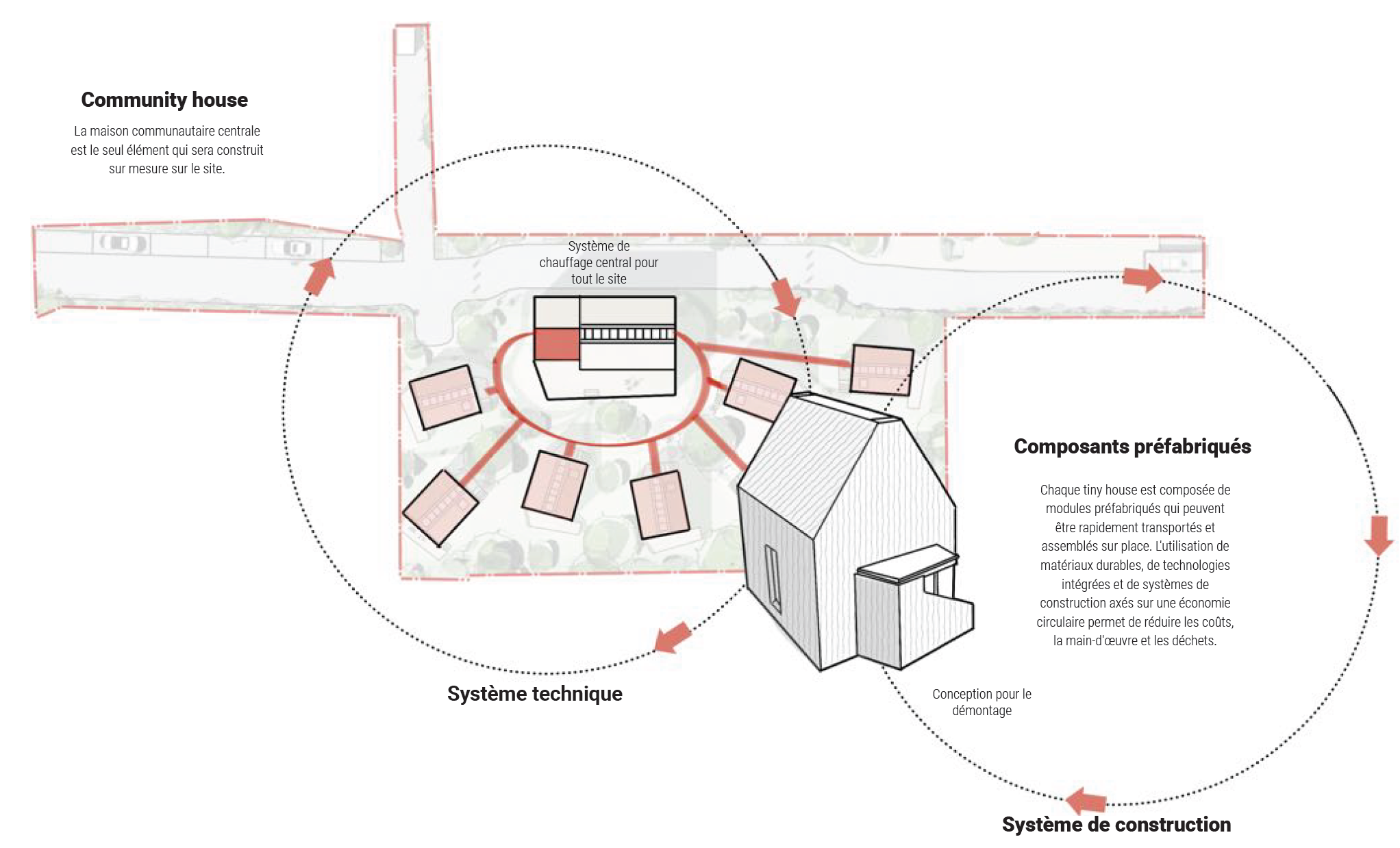 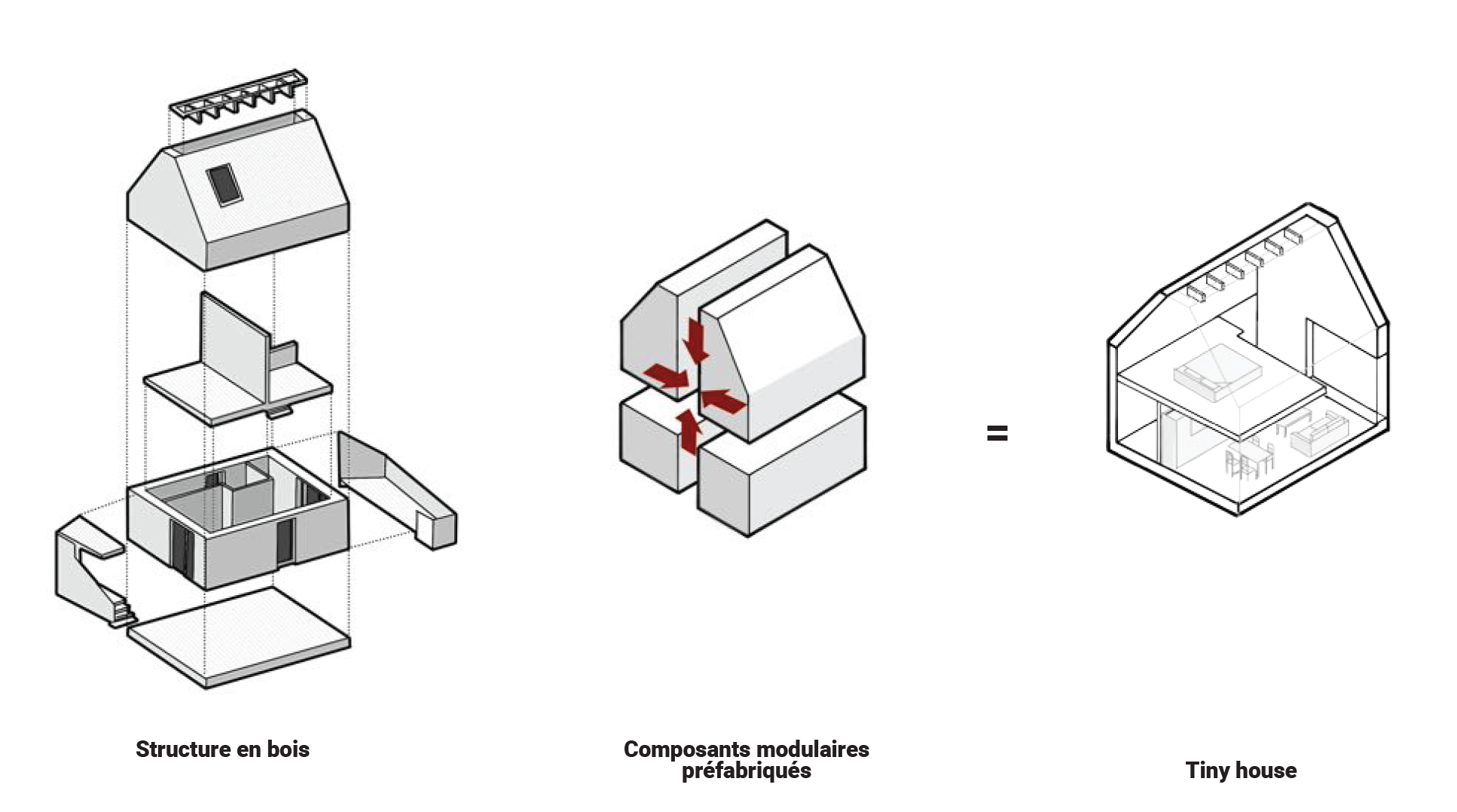 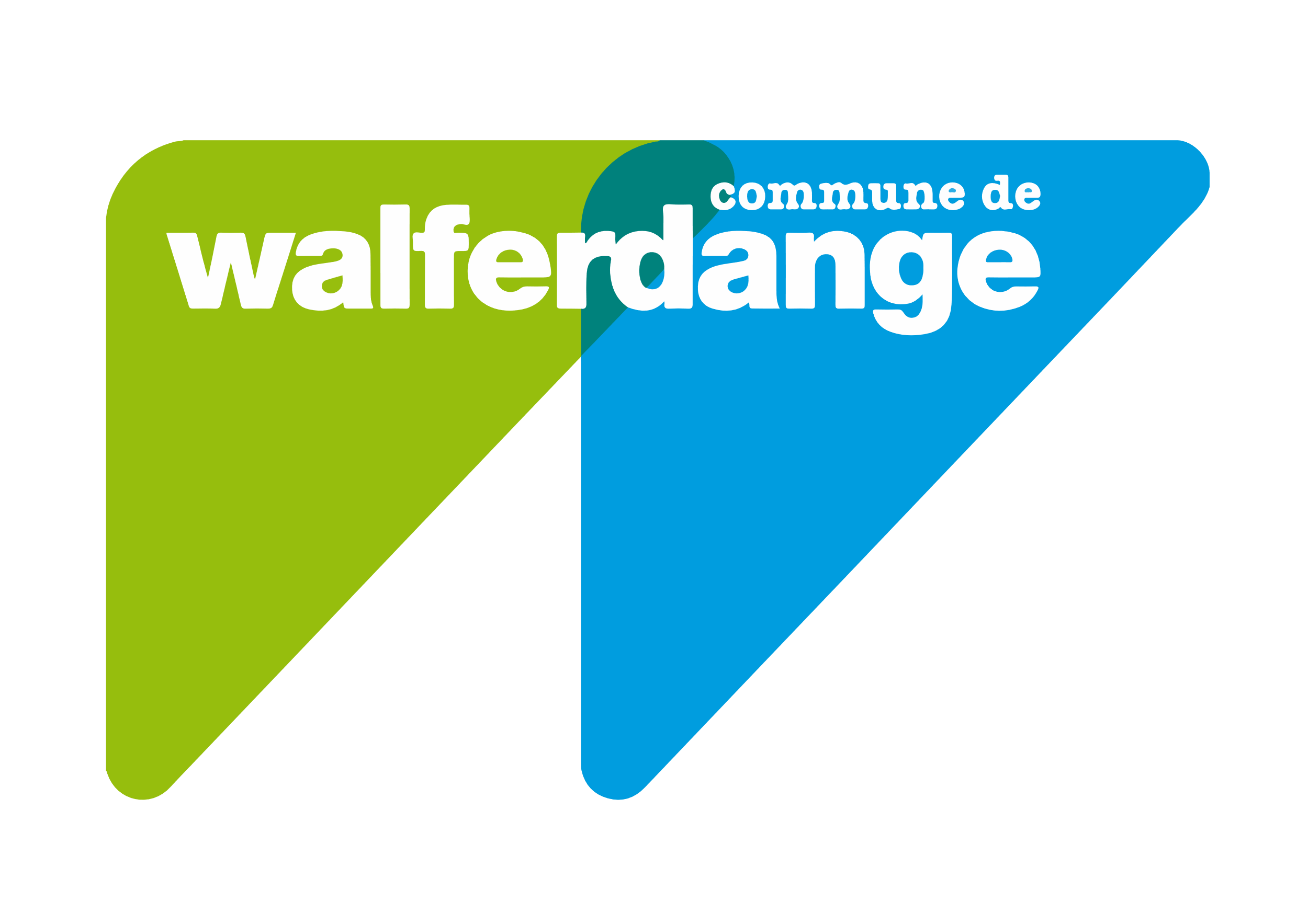 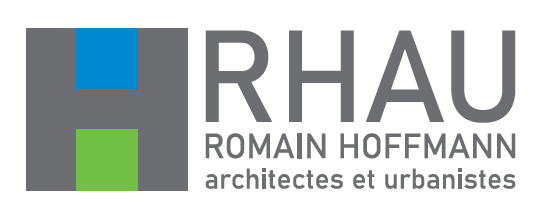 Fondations
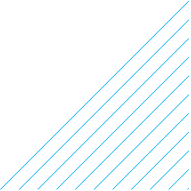 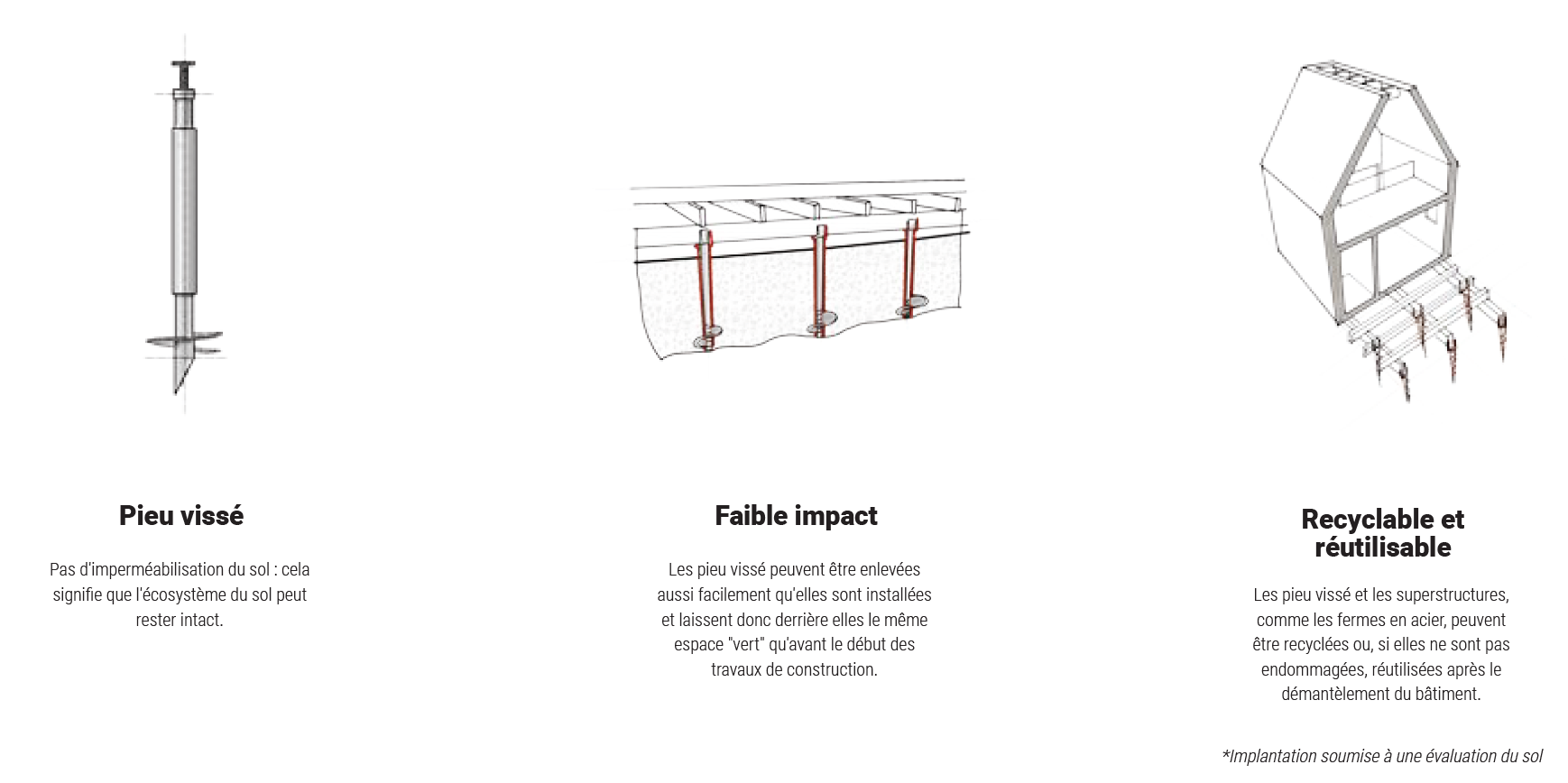 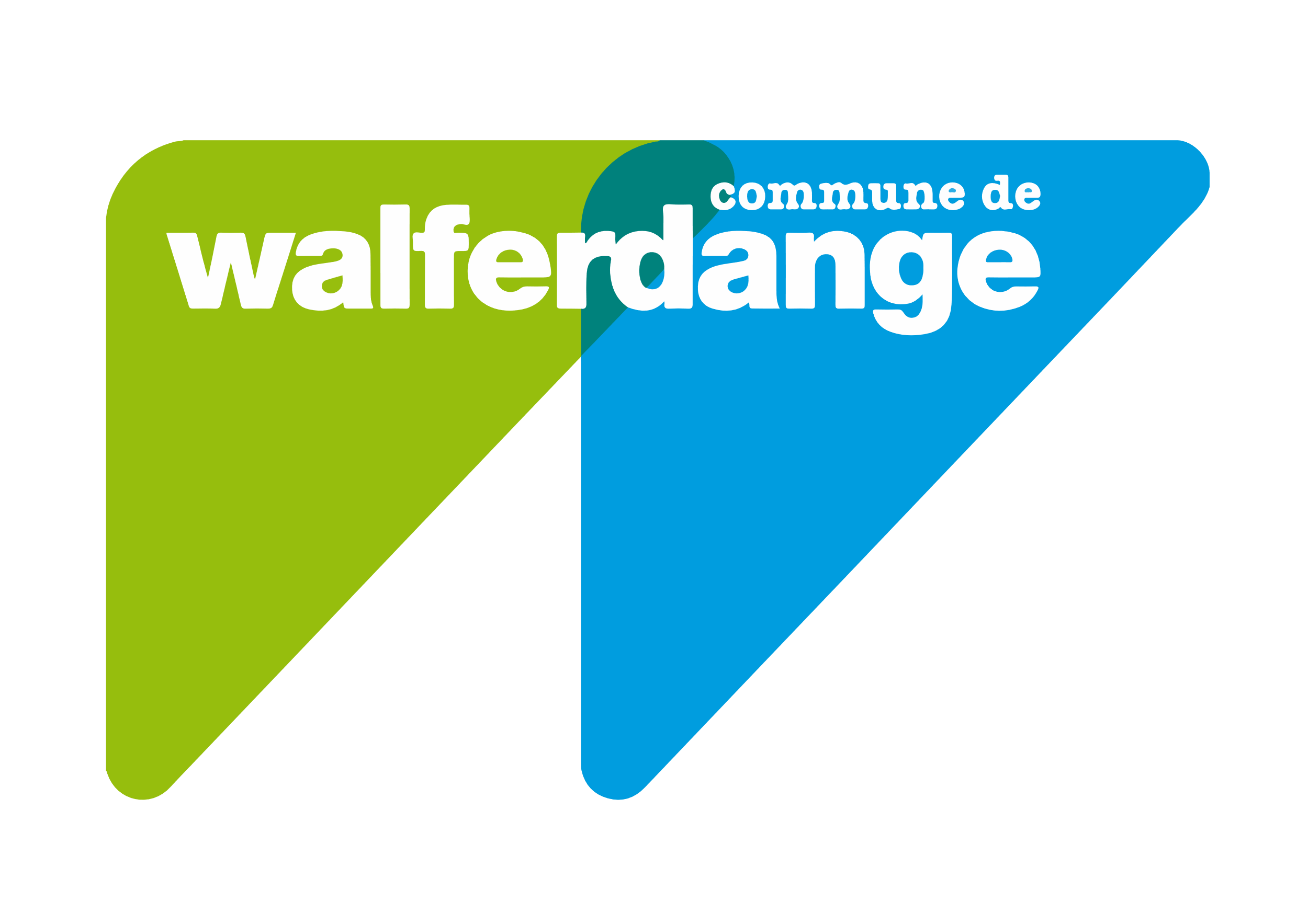 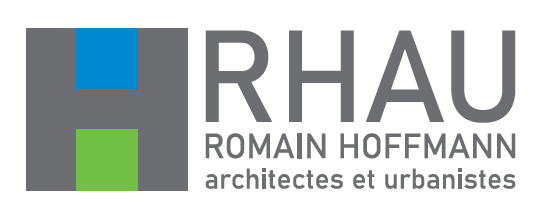 Fonctions partagées
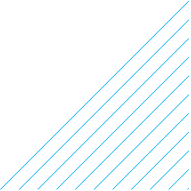 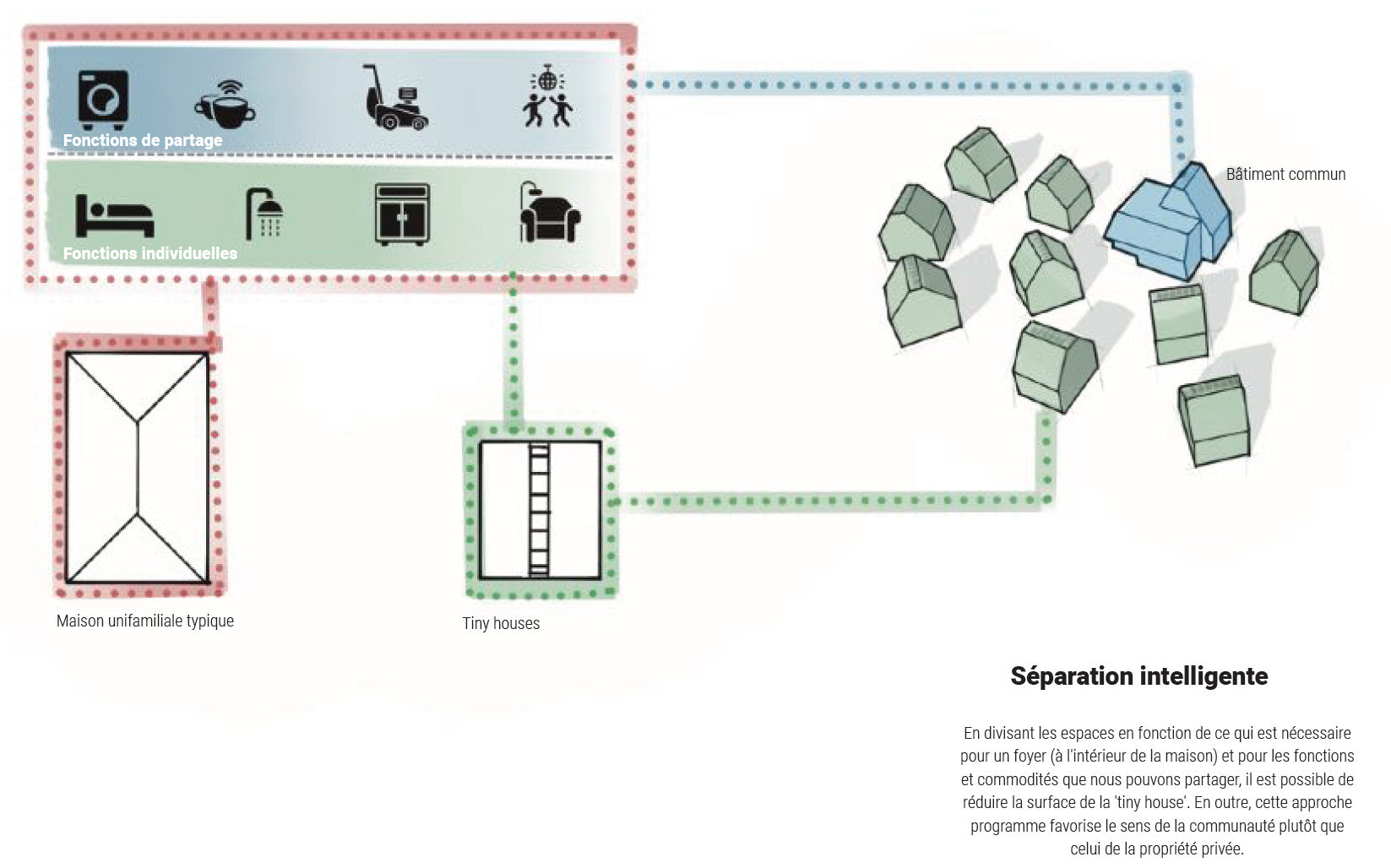 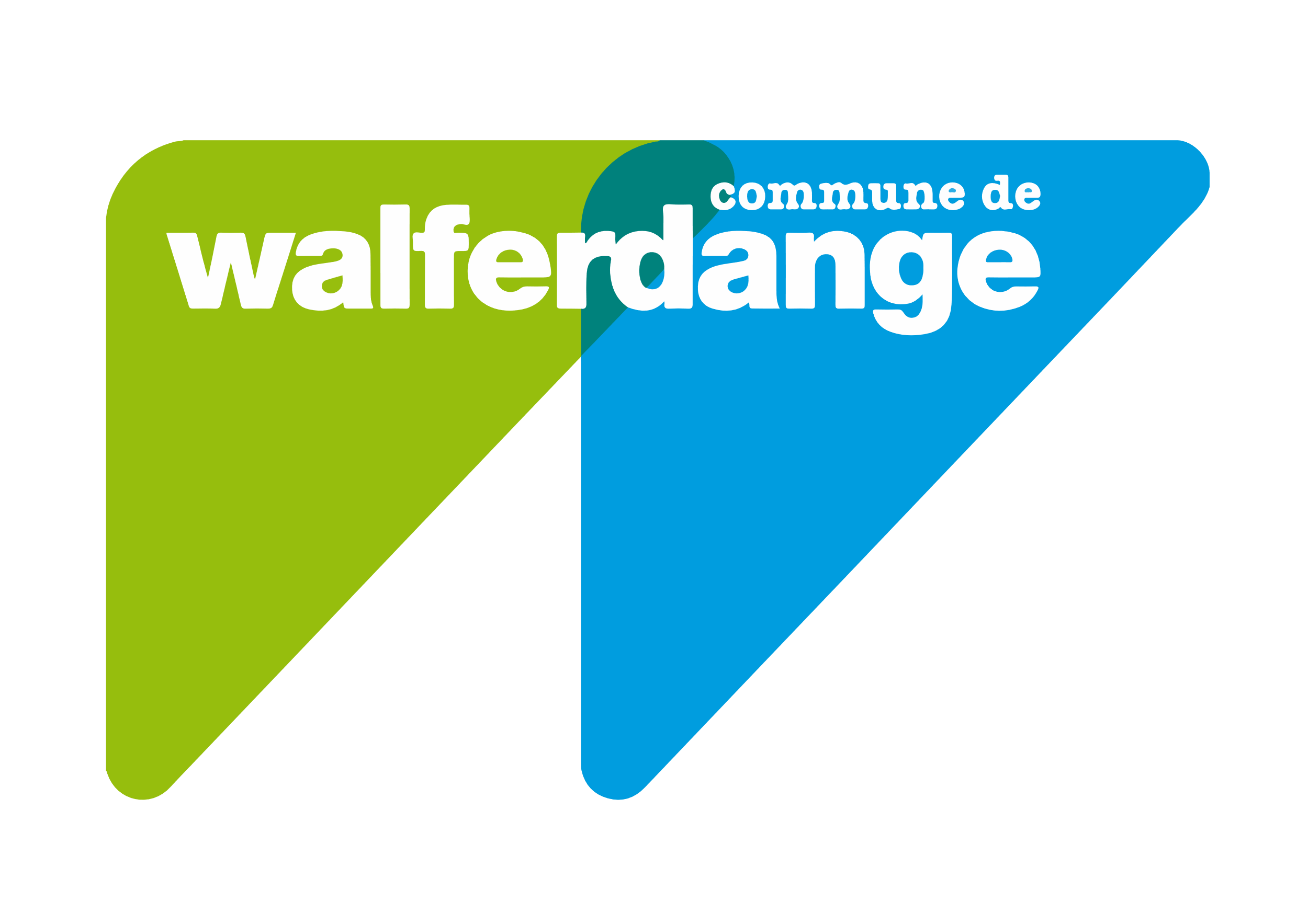 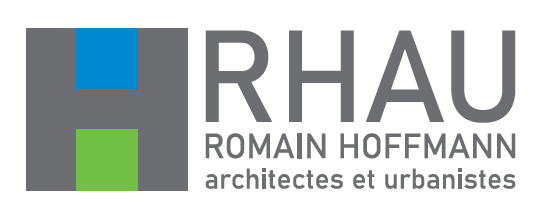 Plan d’un tiny house & community house
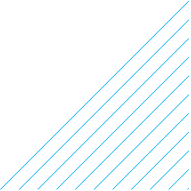 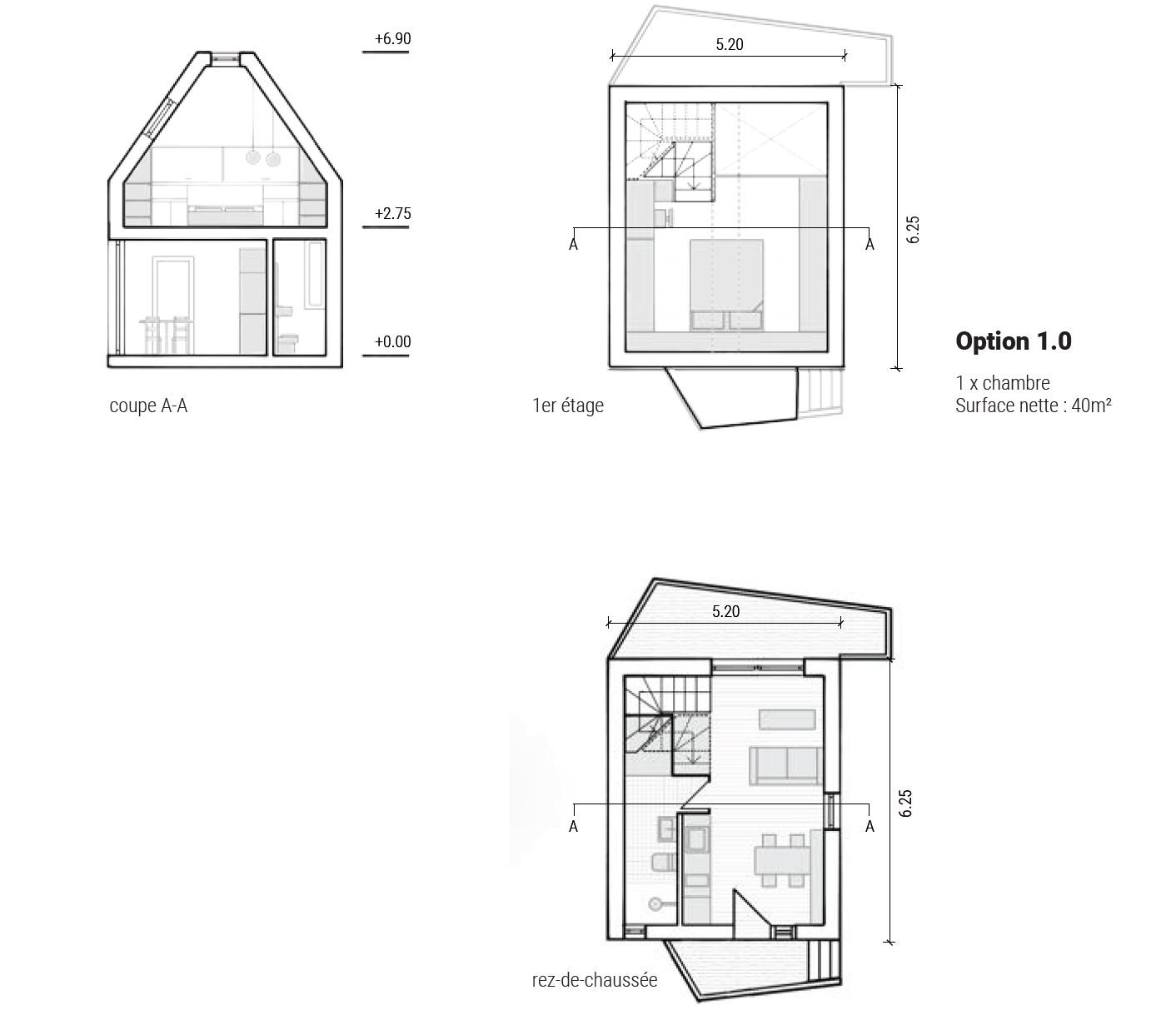 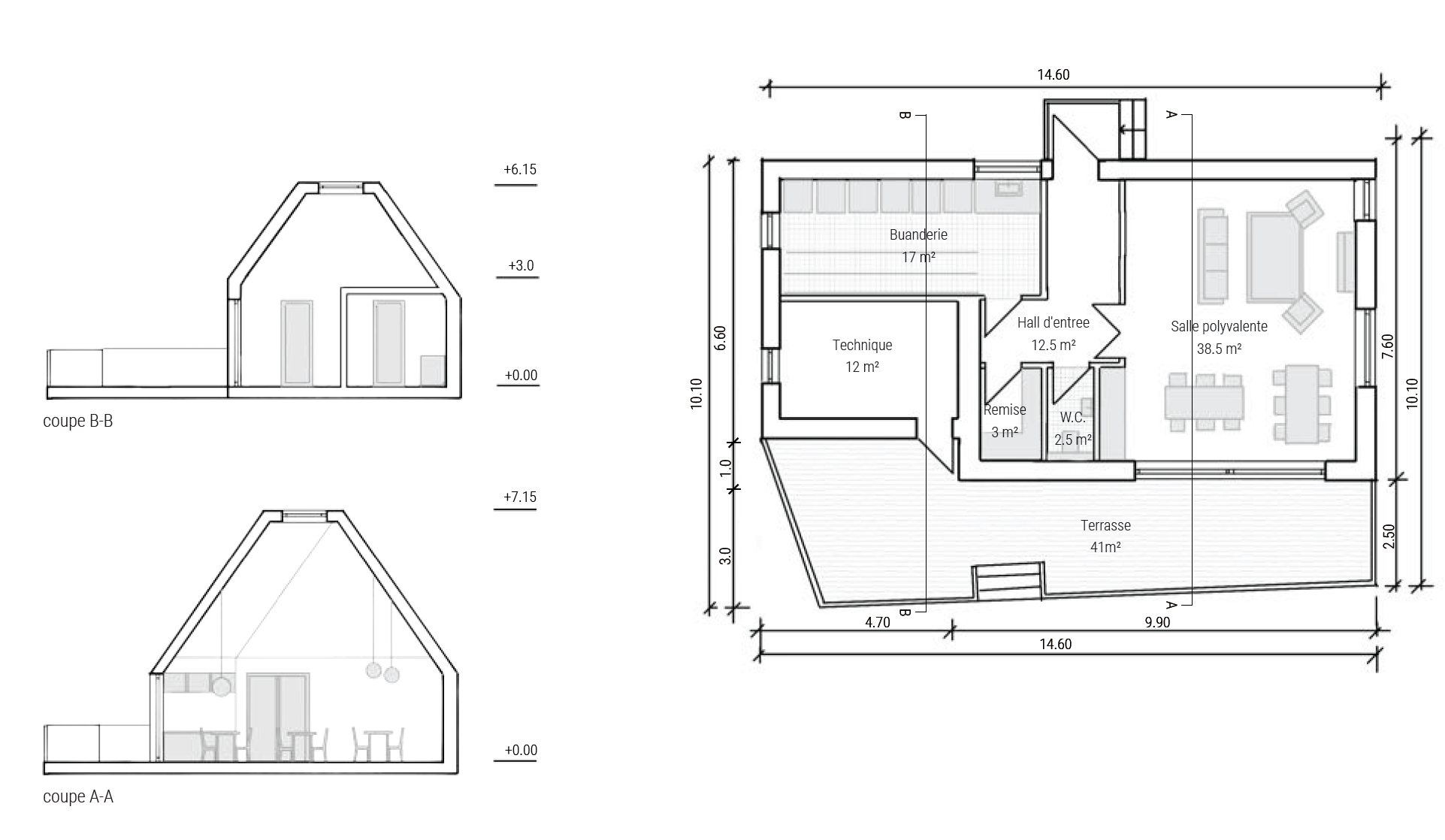 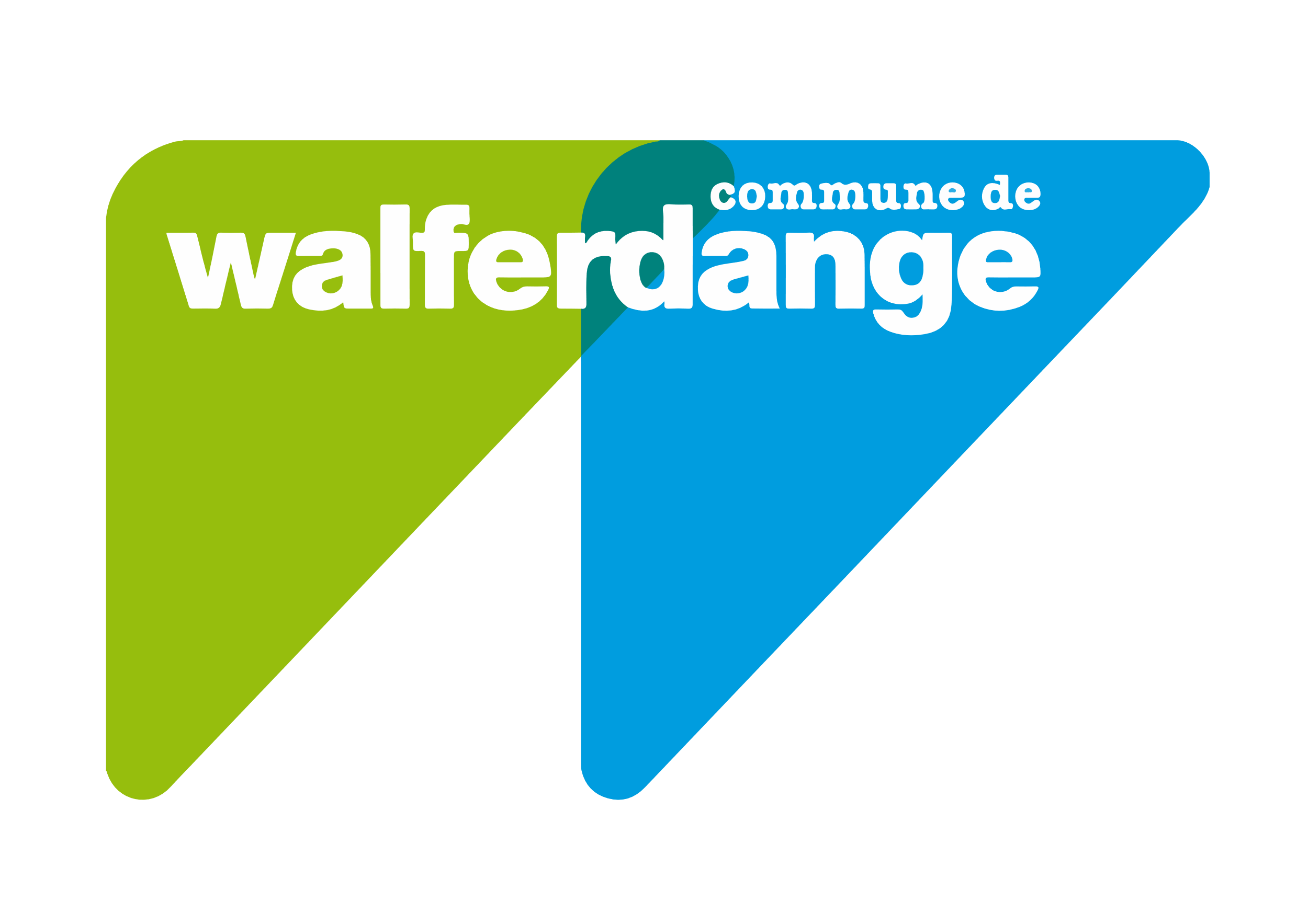 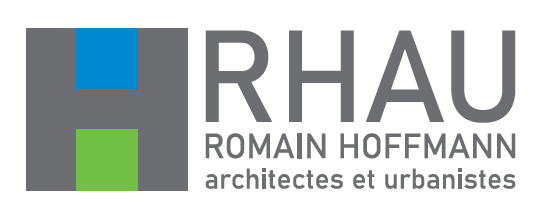 Plan du site
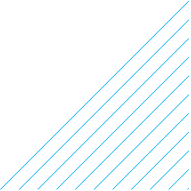 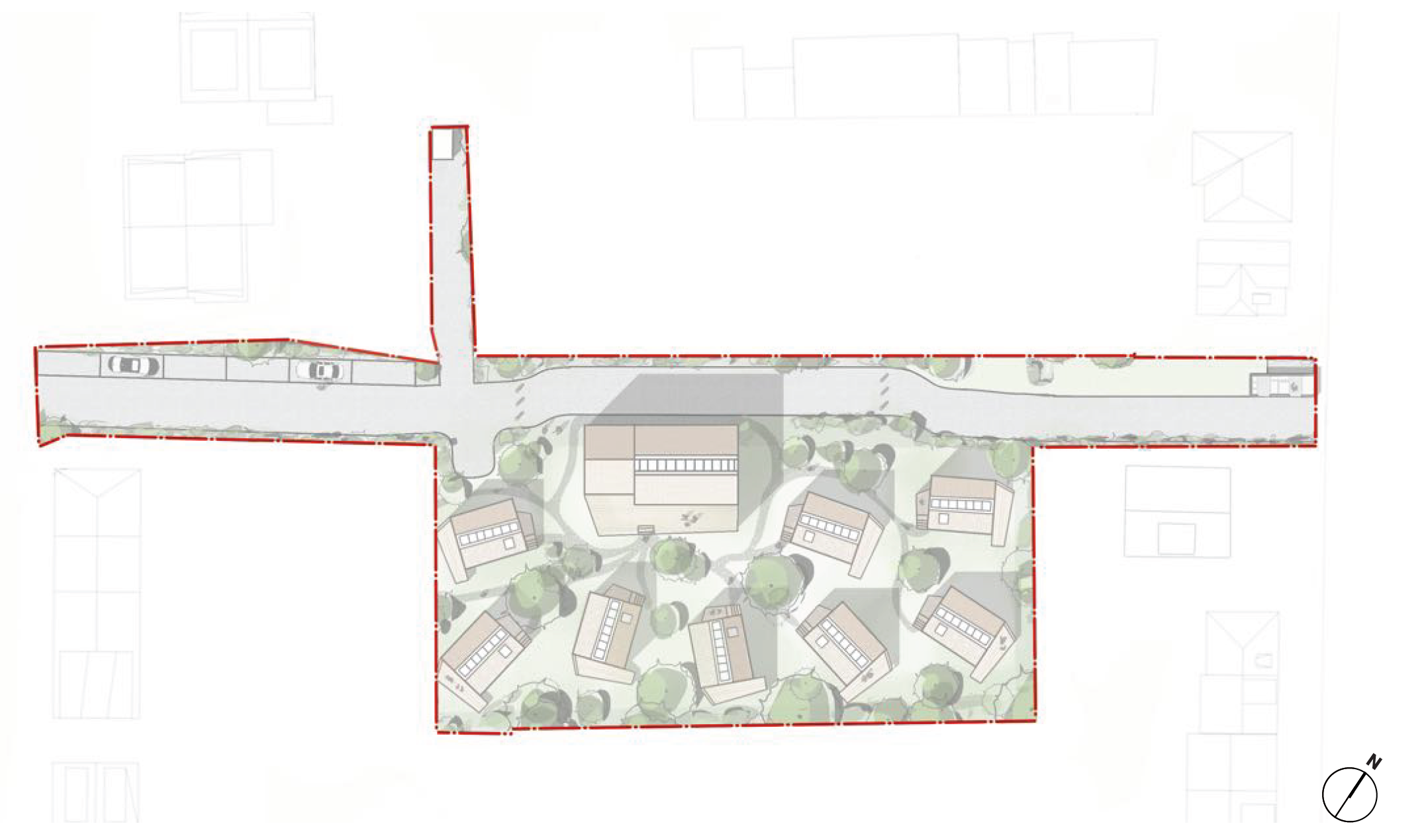 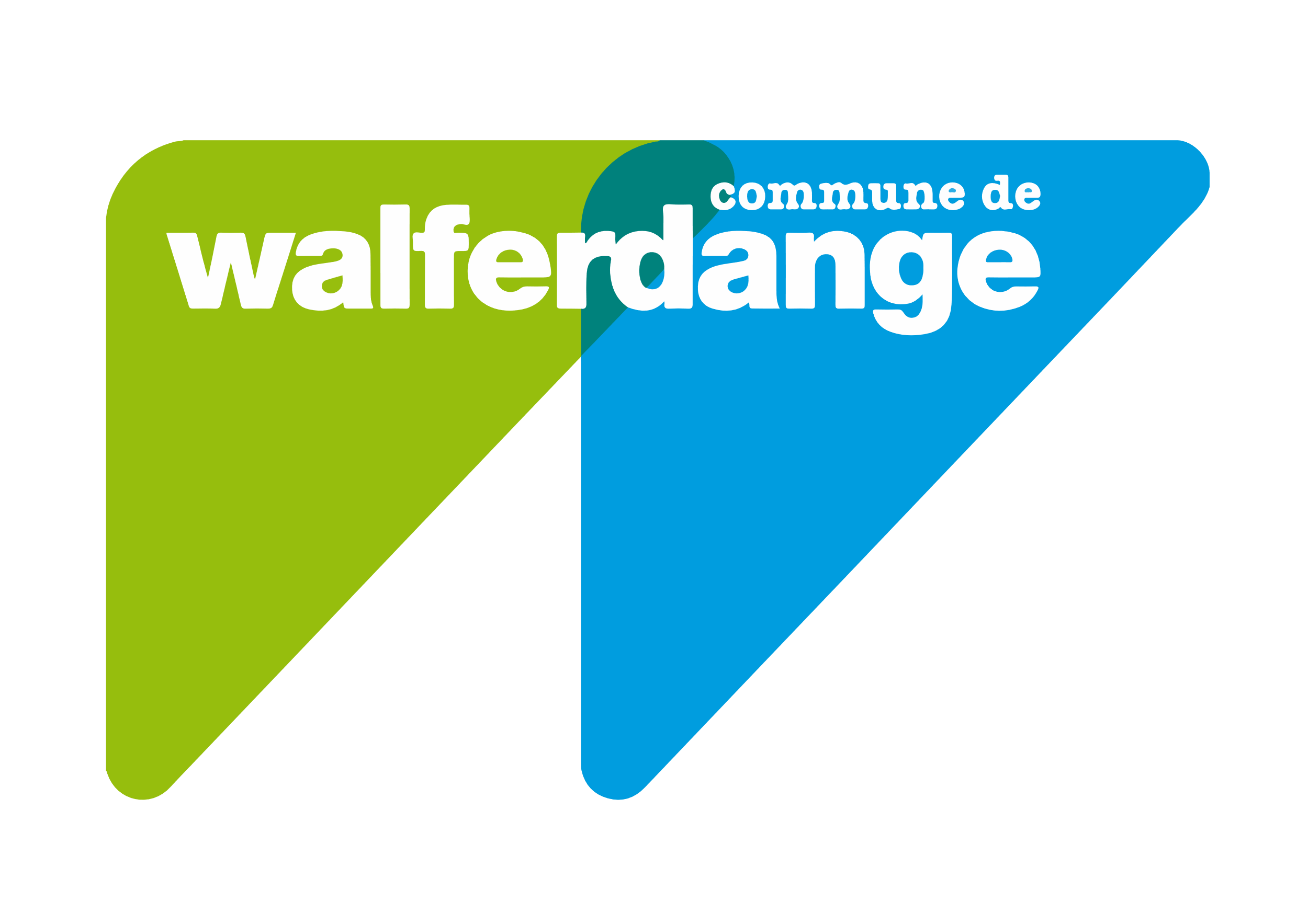 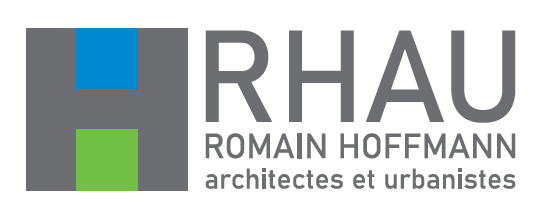 Vues 3D
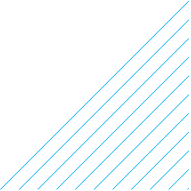 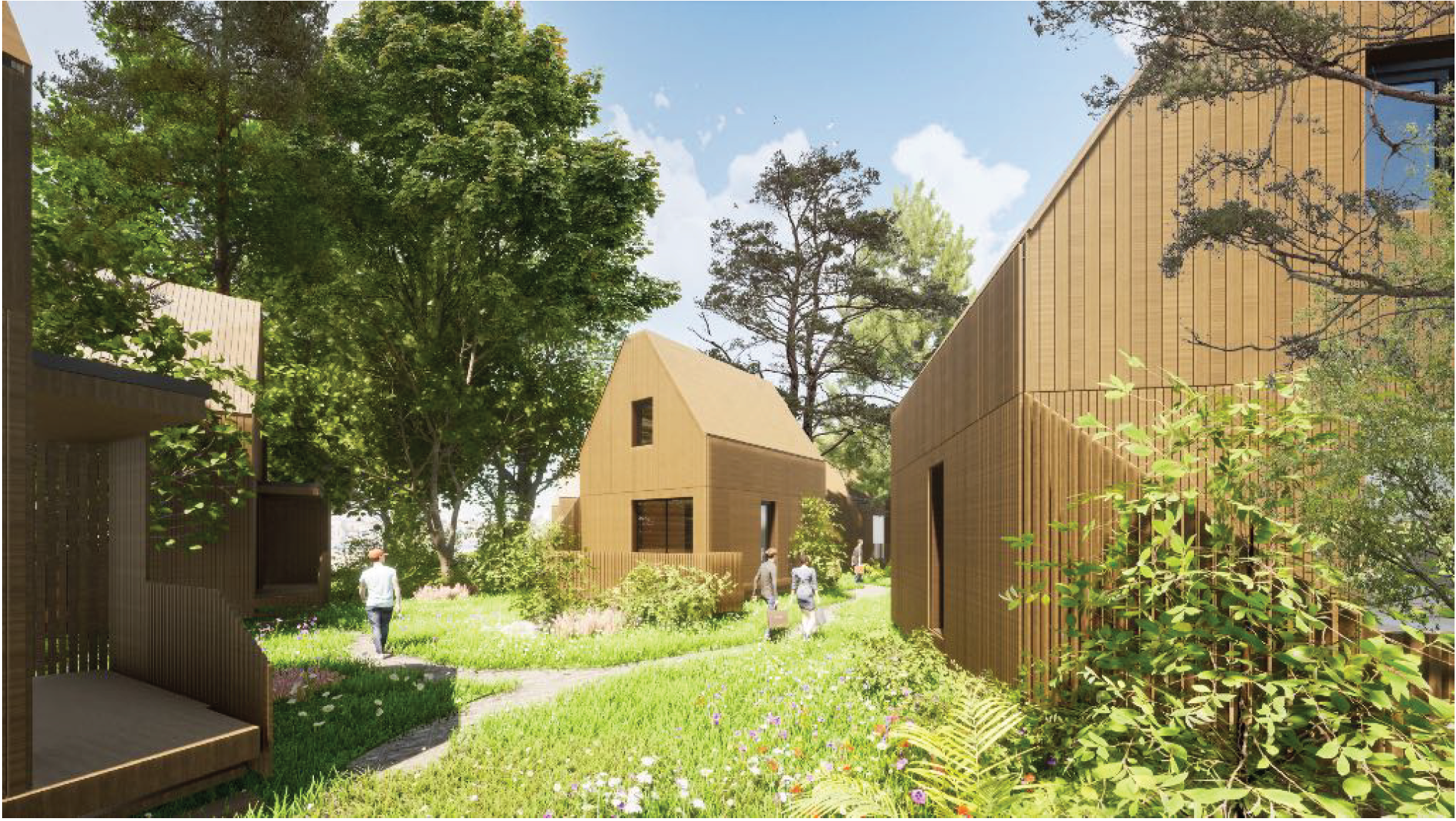 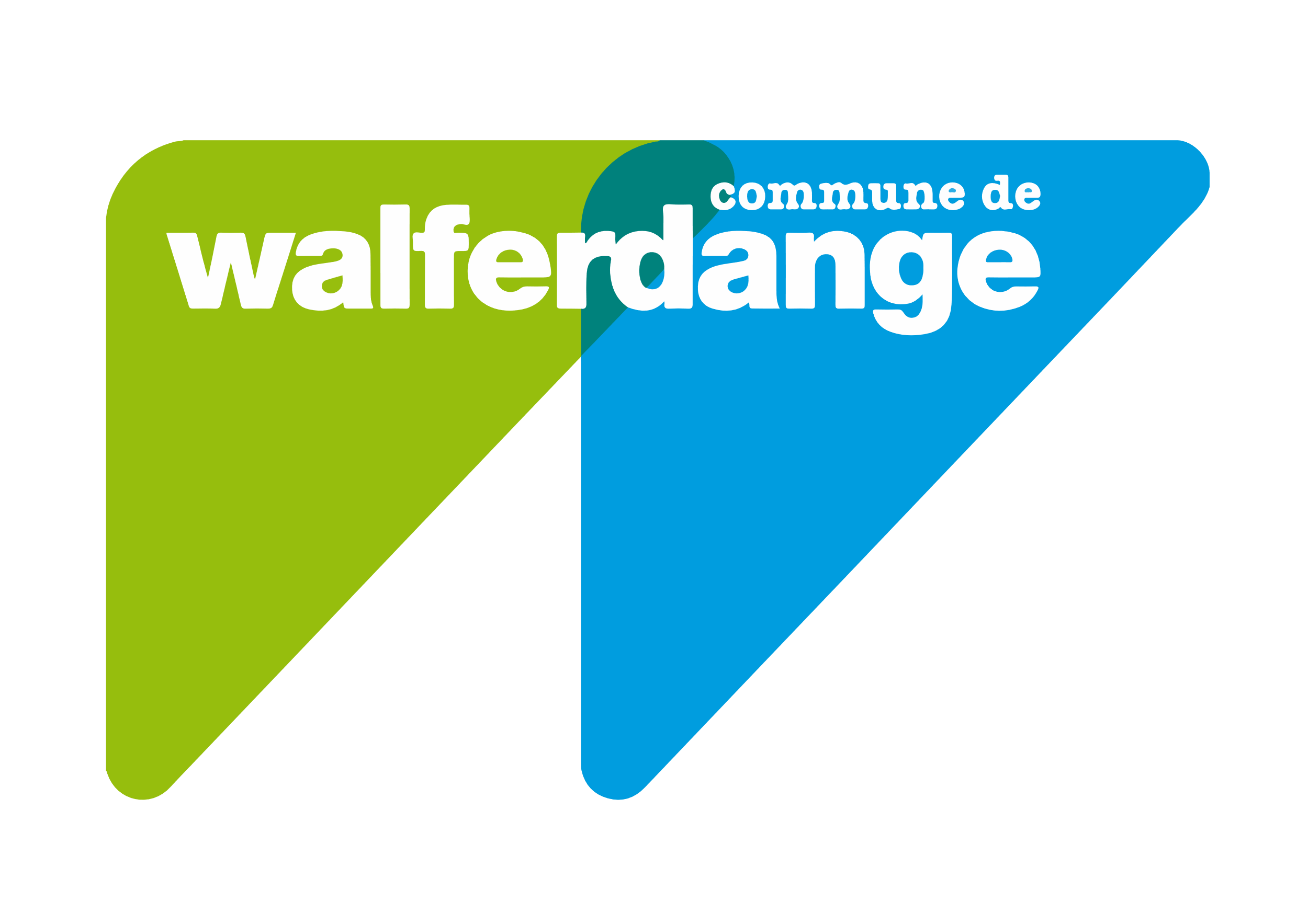 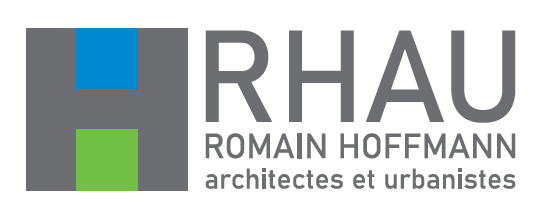 Vues 3D
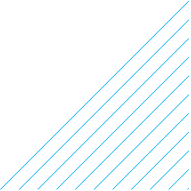 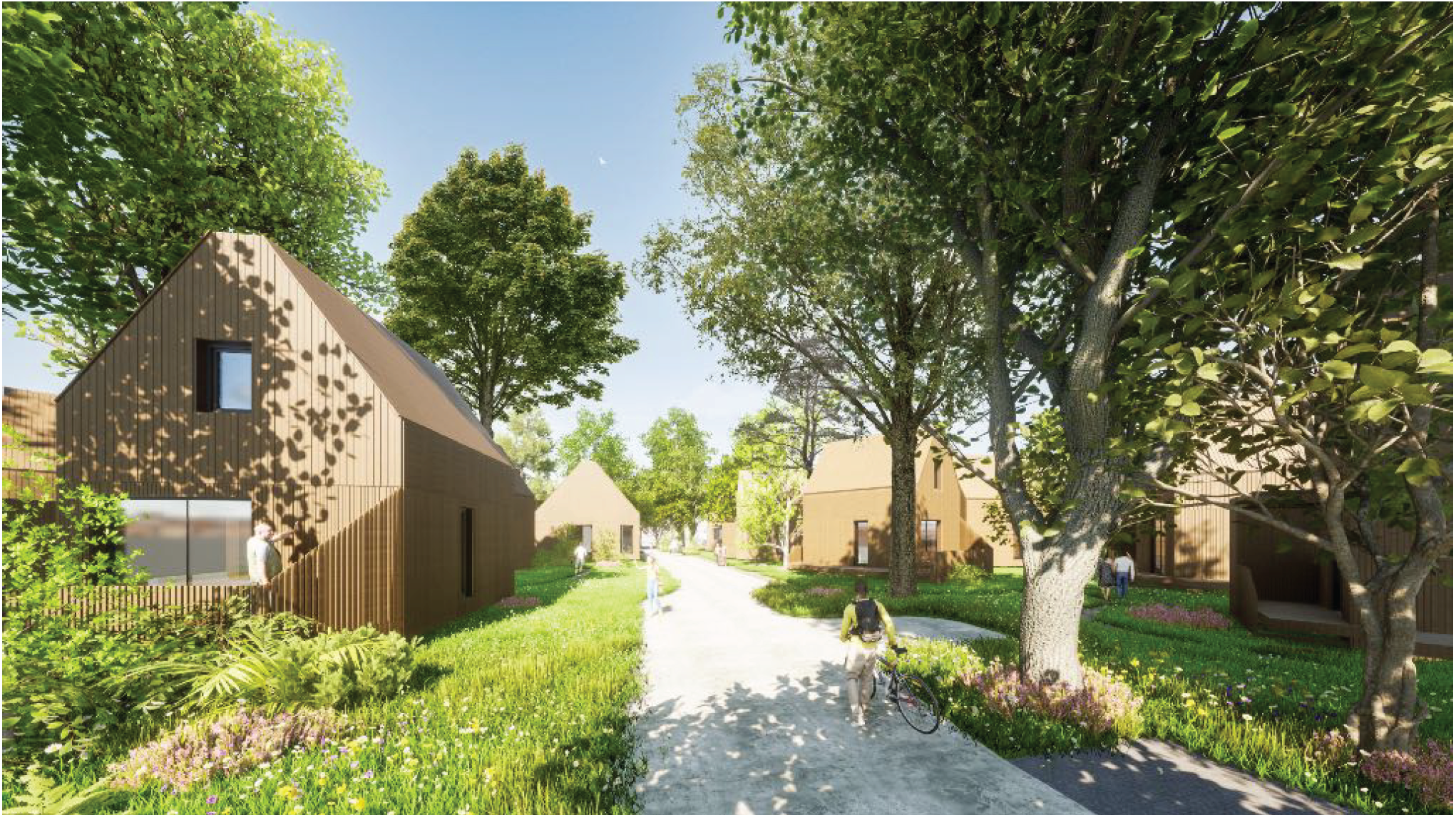 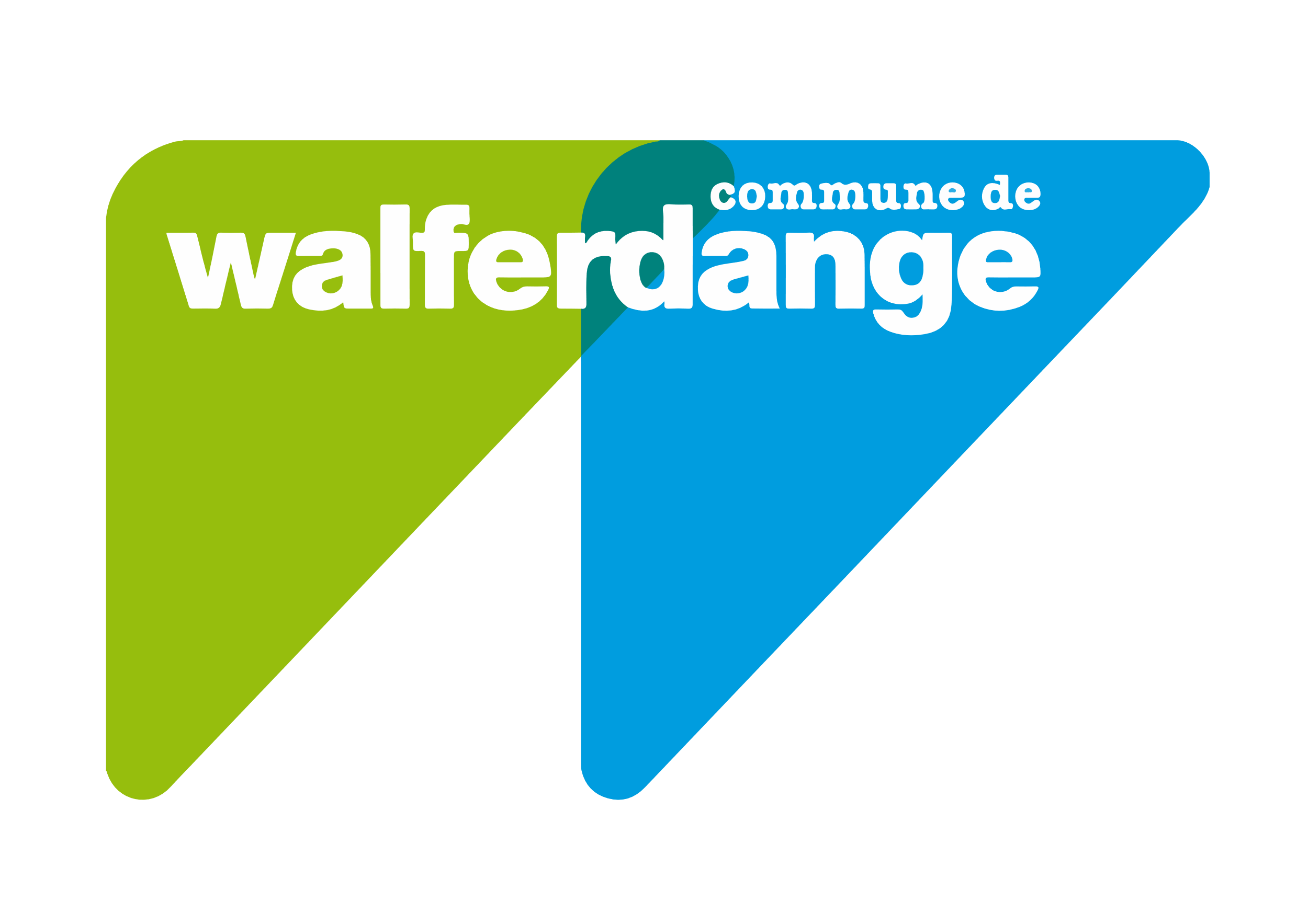 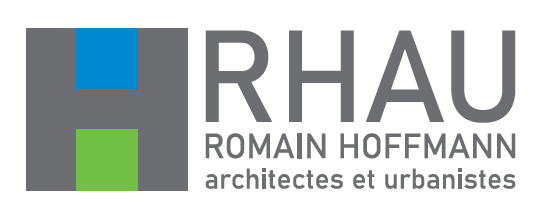 Vues 3D
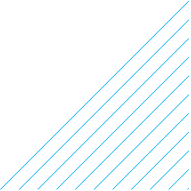 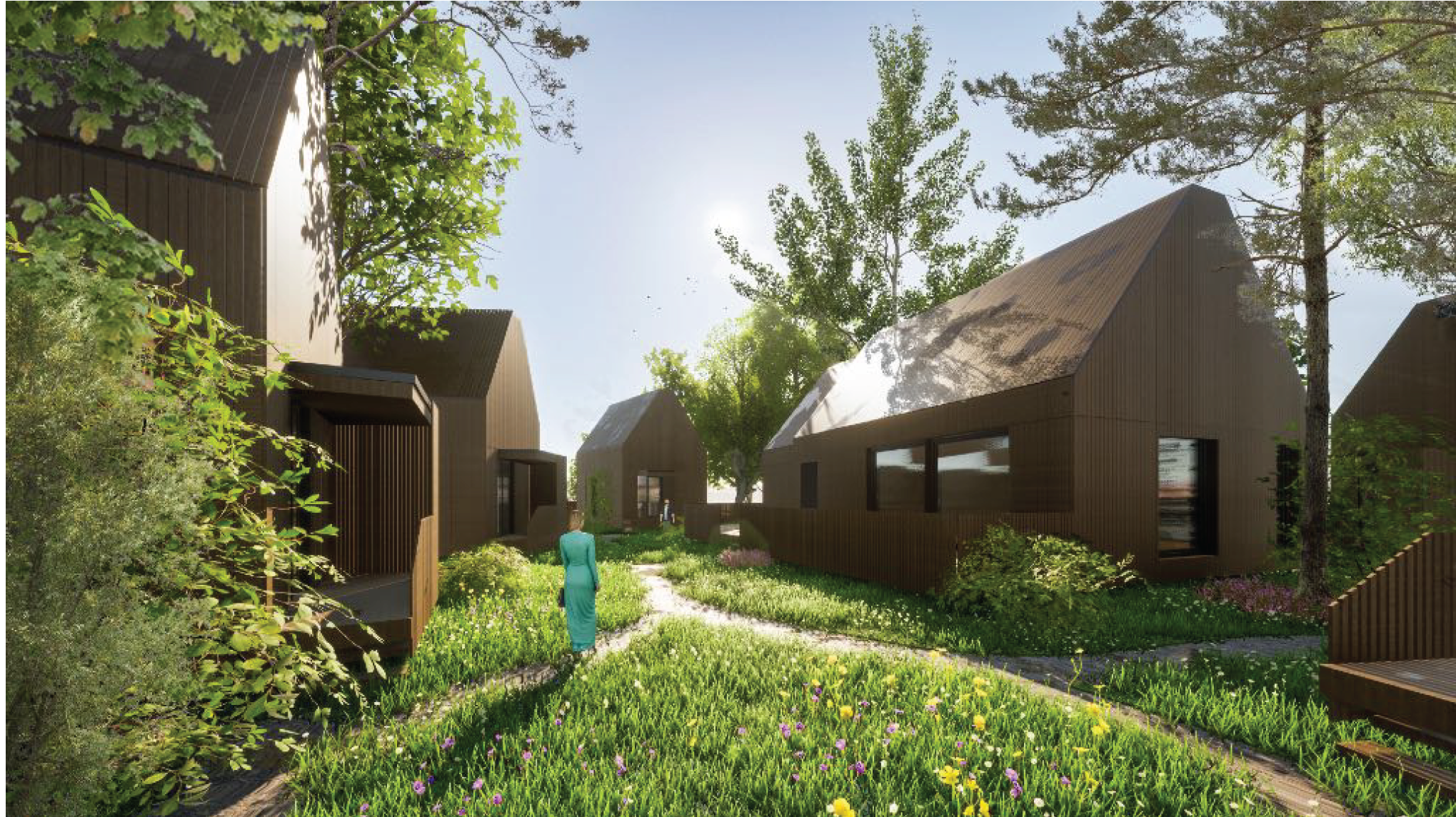 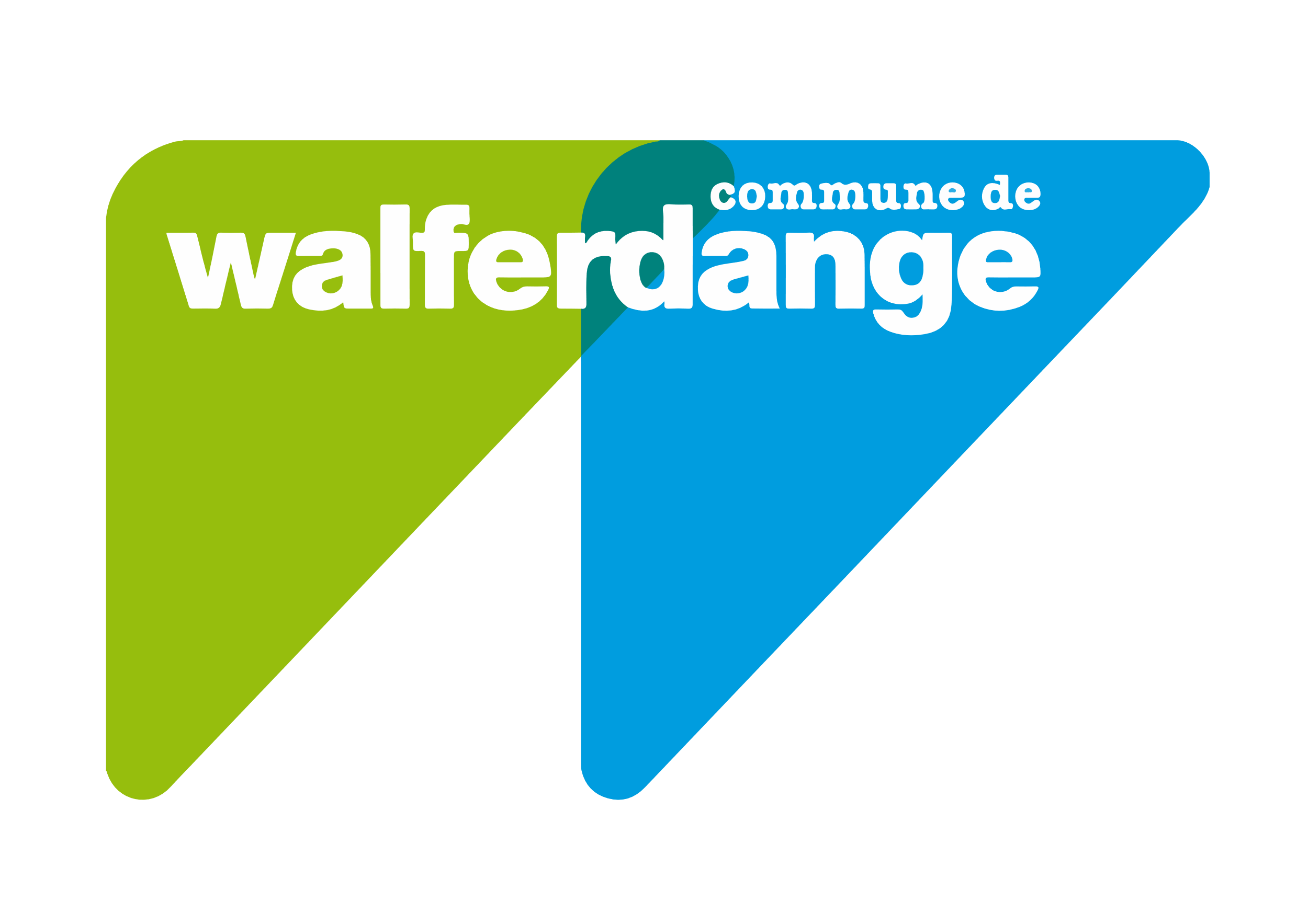 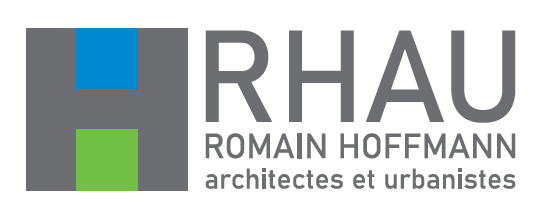 Vues 3D
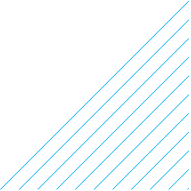 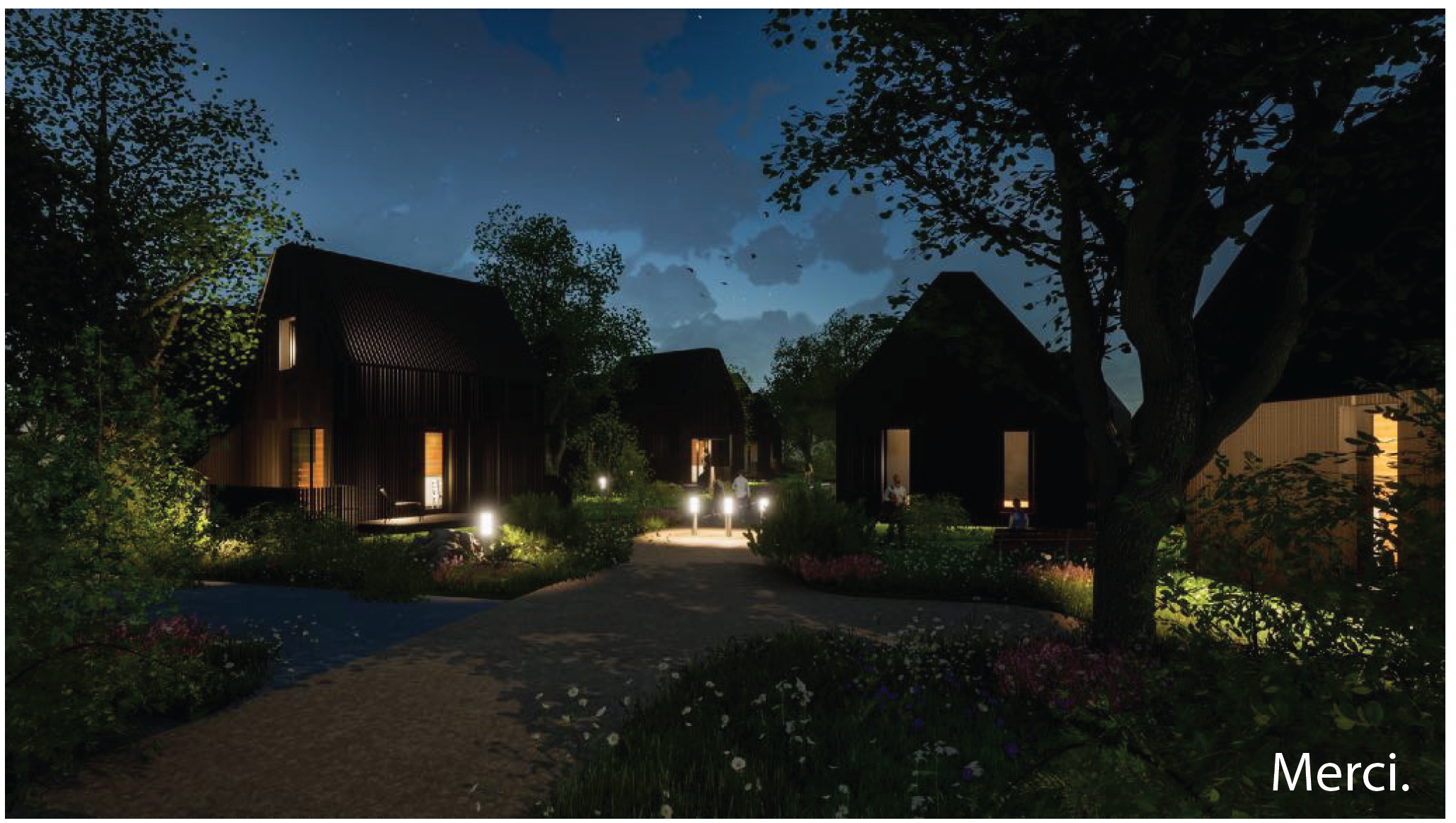 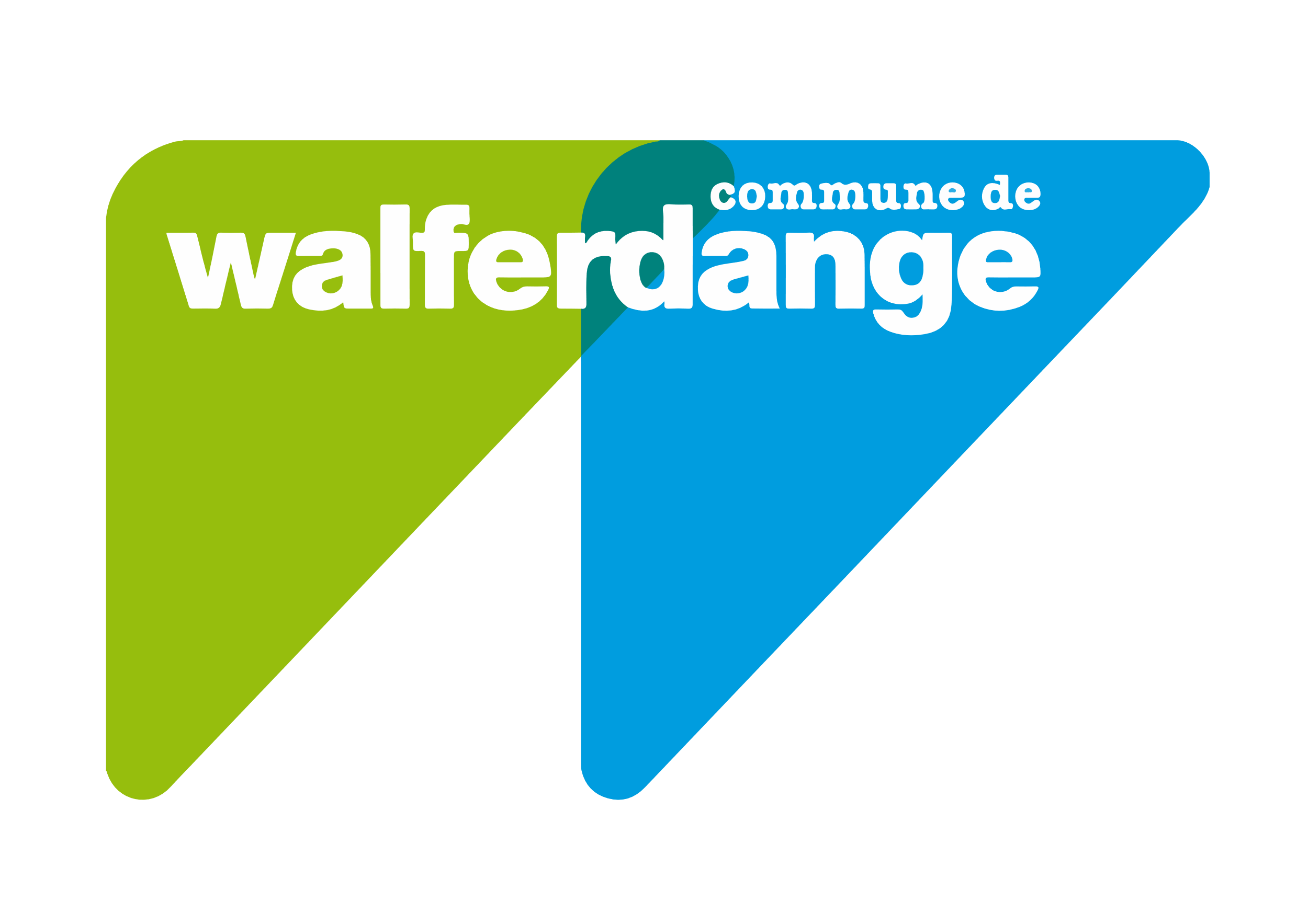 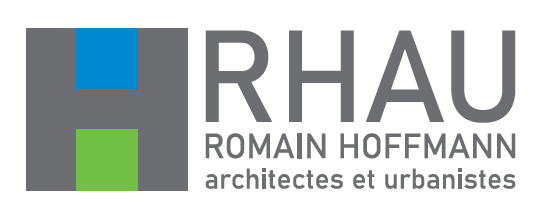 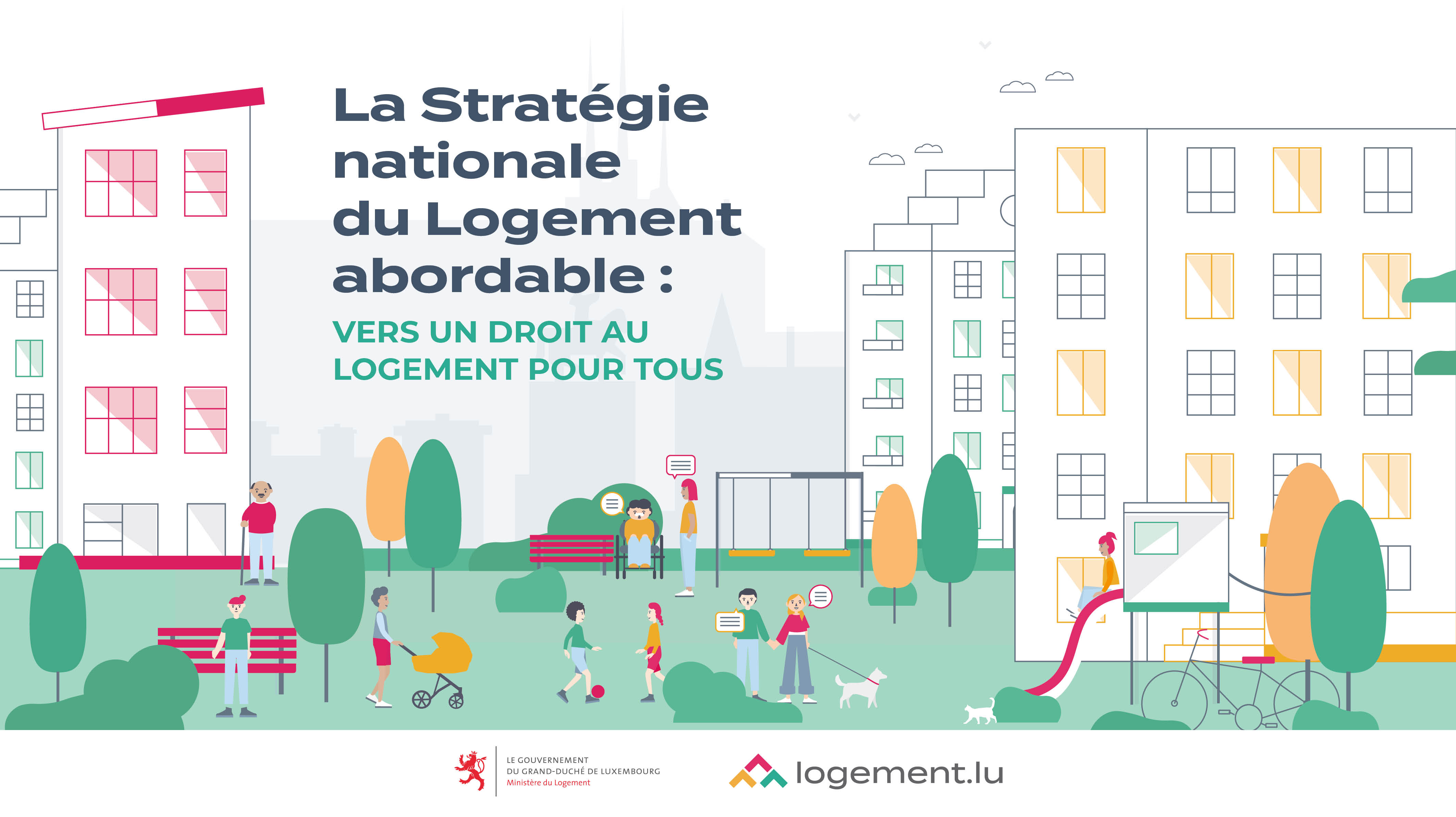 Mir baue fir Iech: 
accélérer la réalisation des grands projets publics de logements abordables
Pacte Logement 2.0 :
une alliance avec les communes pour une forte dynamique locale

Soutien aux développeurs:
des outils étatiques pour assurer le financement et la qualité
Autres leviers indispensables :
l’aménagement communal et la fiscalité
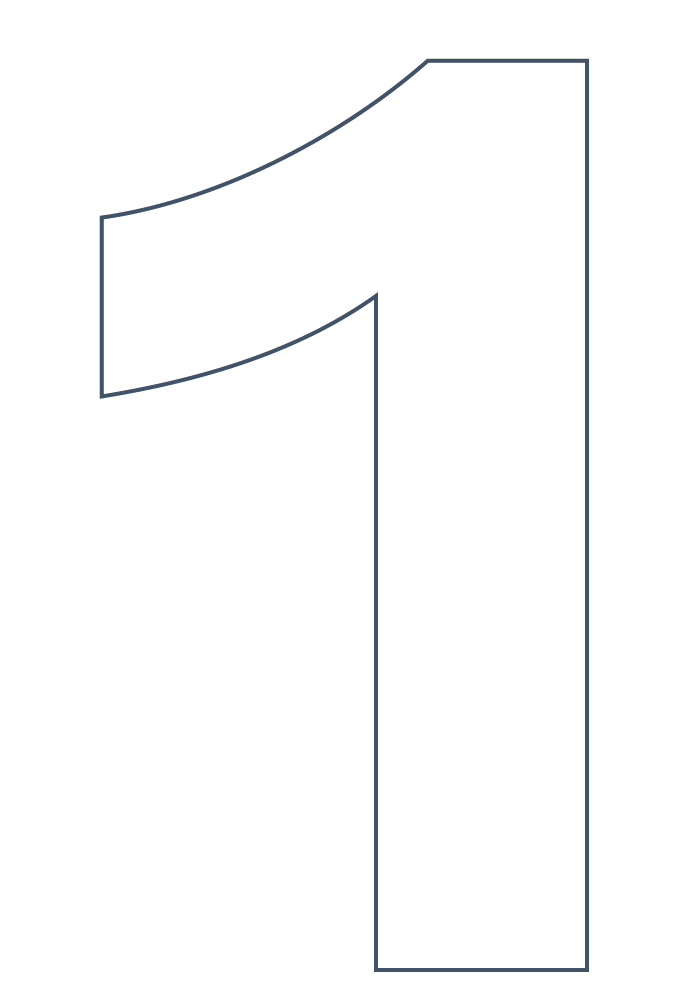 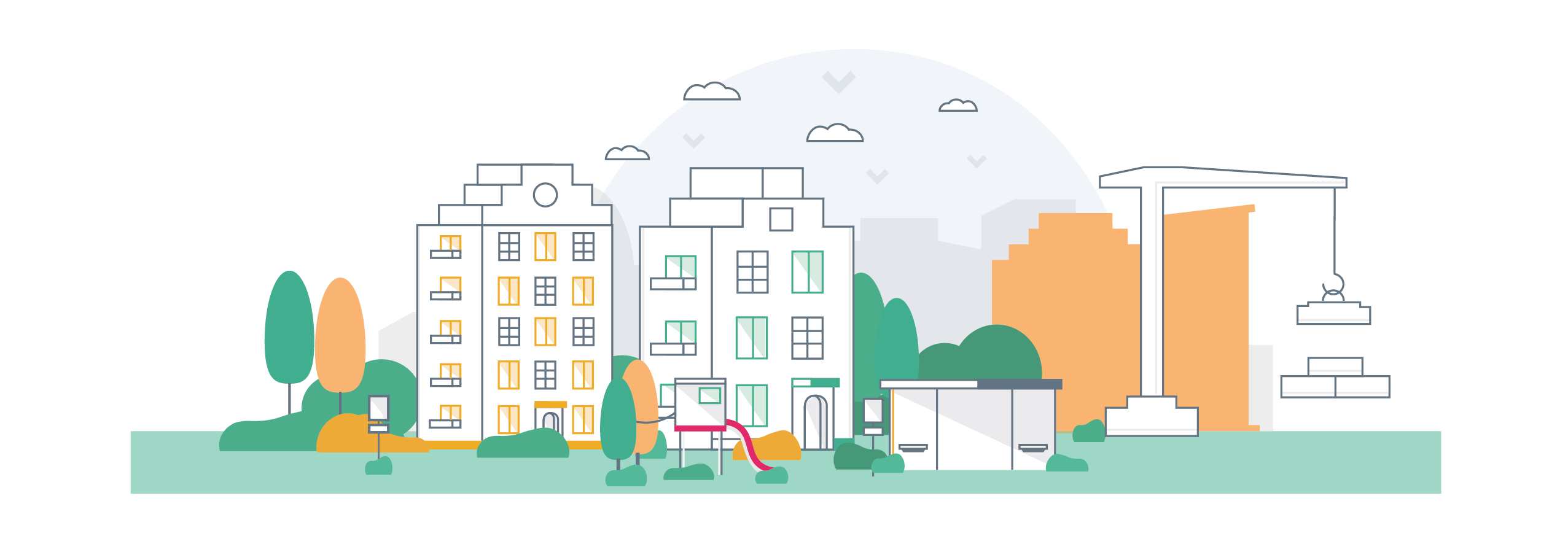 1. Une augmentation massive de logements publics, abordables et durables!
Plus de transparence : 
la réforme de la loi sur le logement abordable renforce l'équité pour les logements publics
Plus d’aides : 
simplifier et augmenter les aides individuelles pour le marché privé
Plus de protection :
mieux encadrer le marché privé et lutter contre les loyers excessifs du marché privé
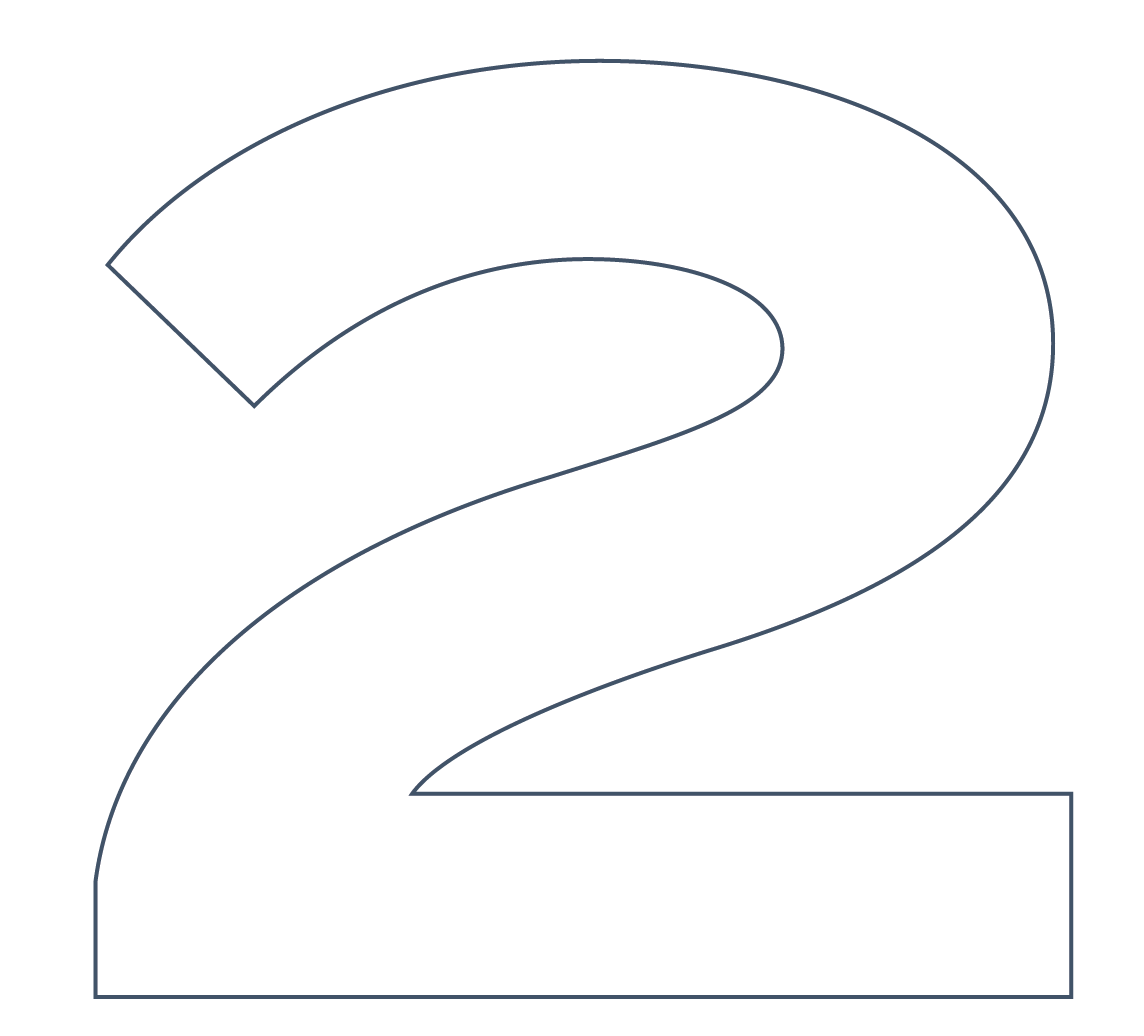 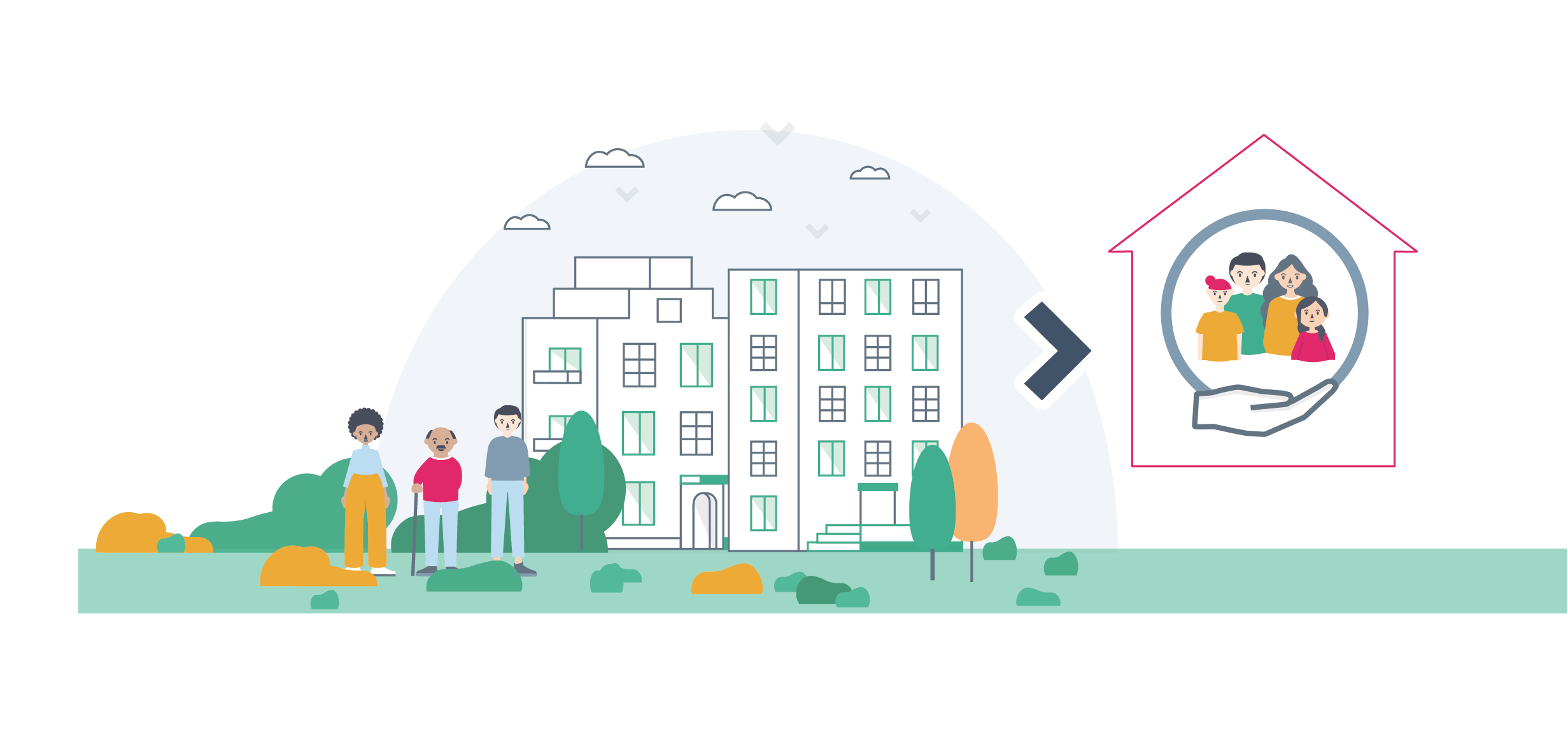 2. Plus de protection pour le particulier et un meilleur encadrement du marché privé!
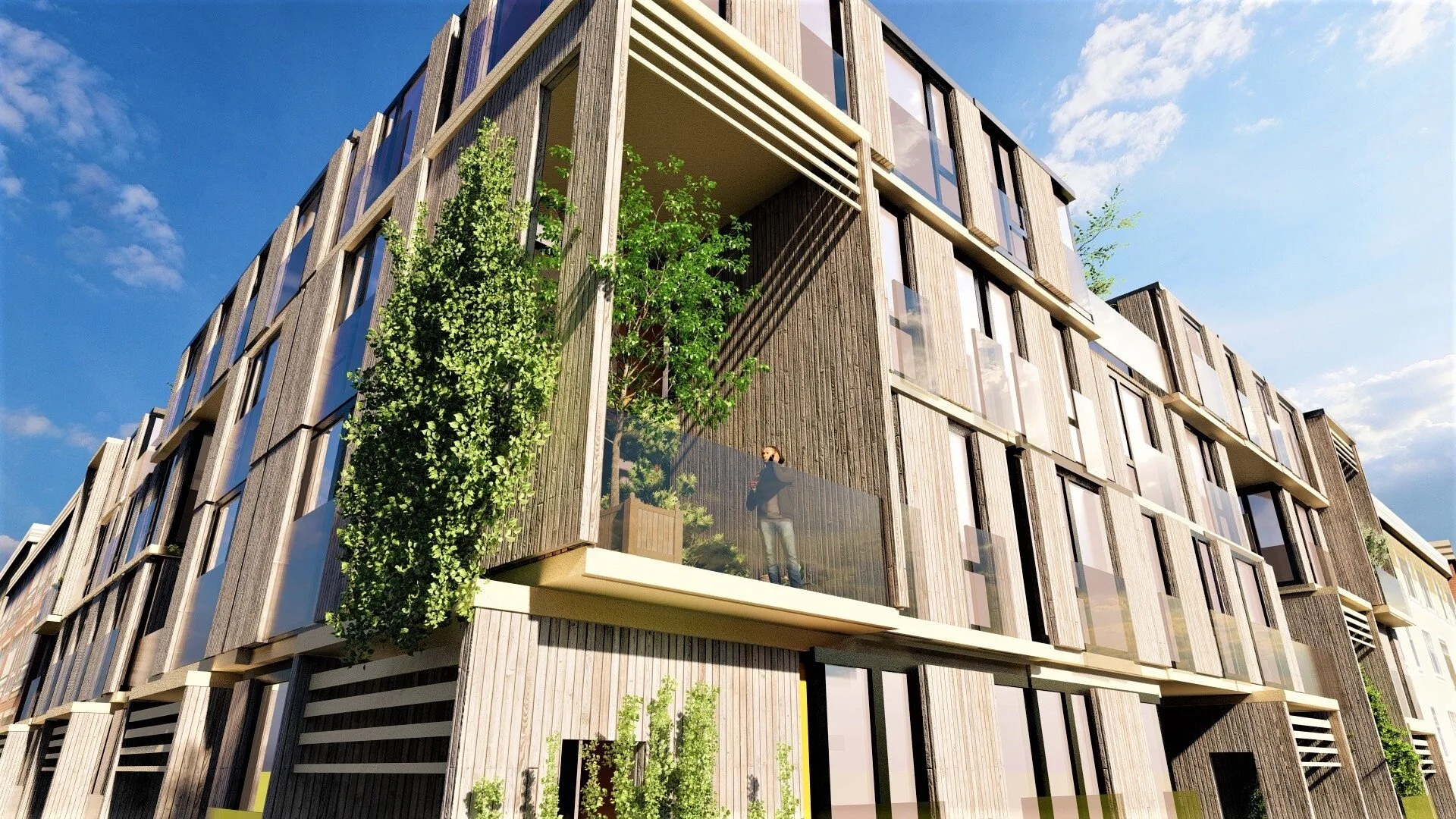 19
© Loftmobile – Markus Bach / Kleiner wohnen Magazin. Édition 2021/2022
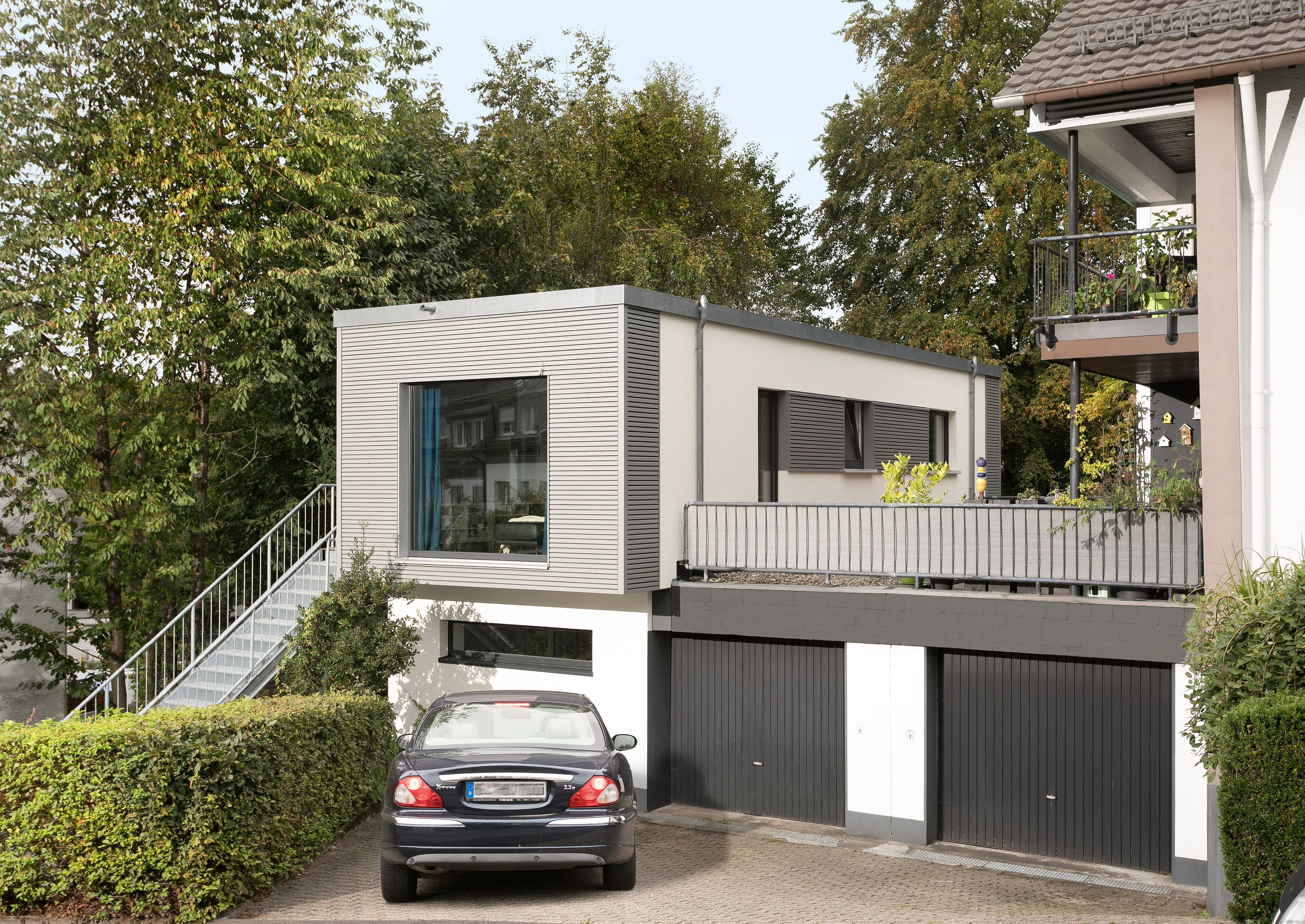 20
© Schwörerhaus / Kleiner wohnen Magazin. Édition 2021/2022
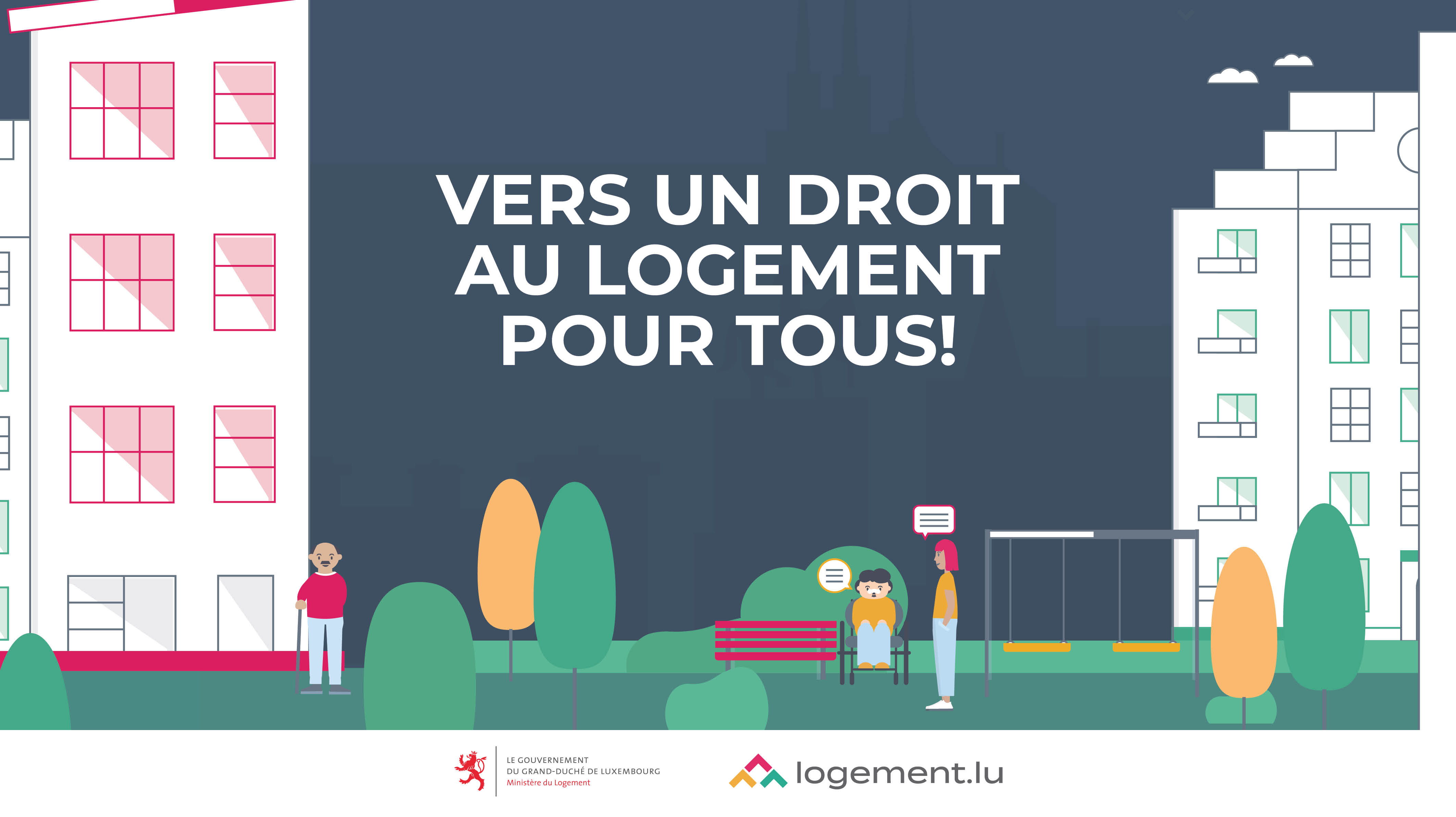